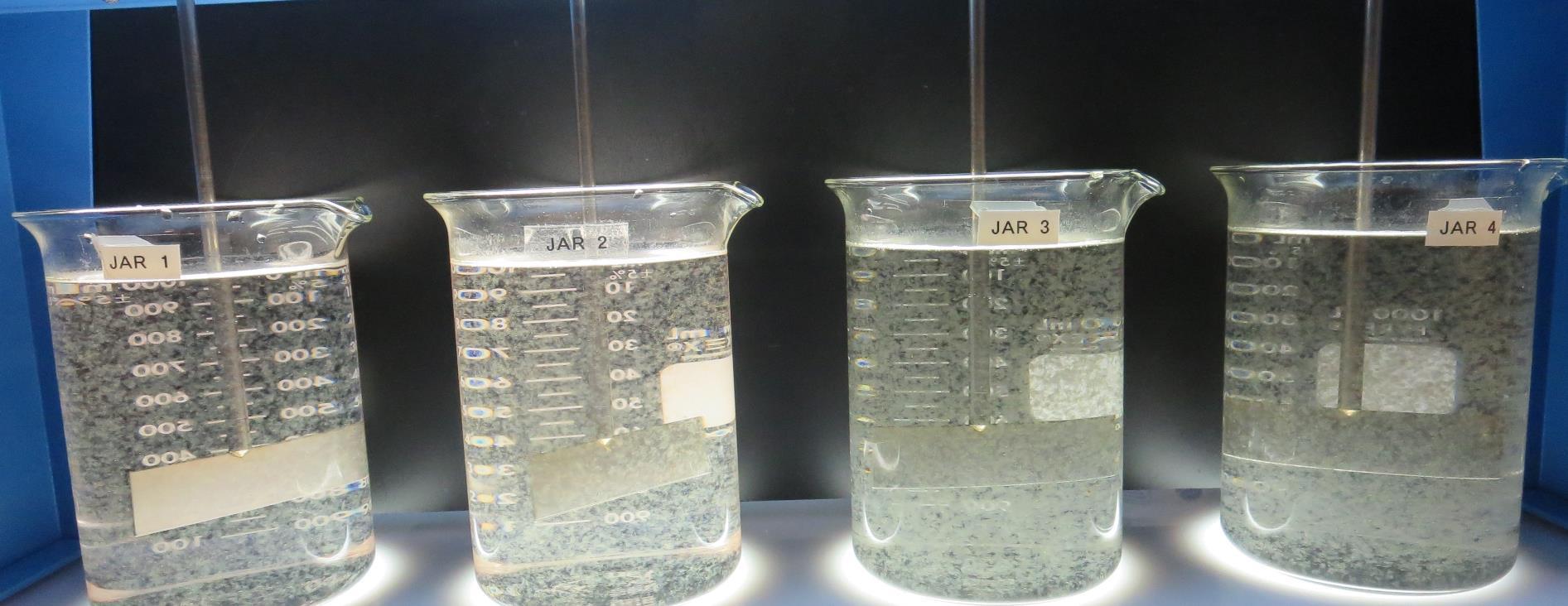 Lucerne Water Co., Cal Water ServiceCA1710005Lake CountyJar Test
by Guy Schott, P.E.
July 30, 2021
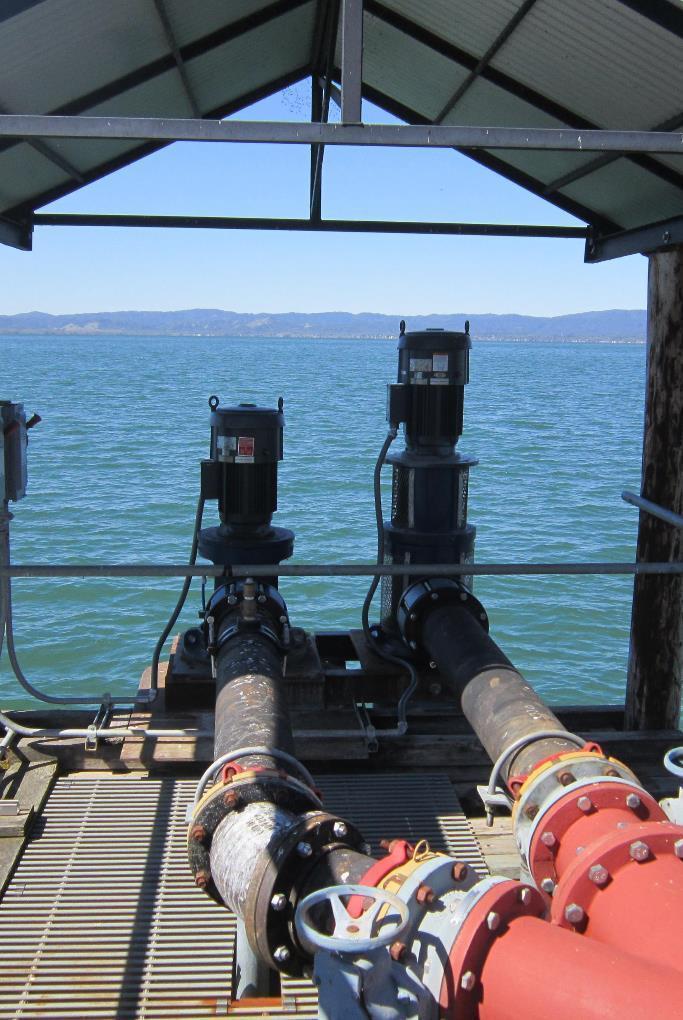 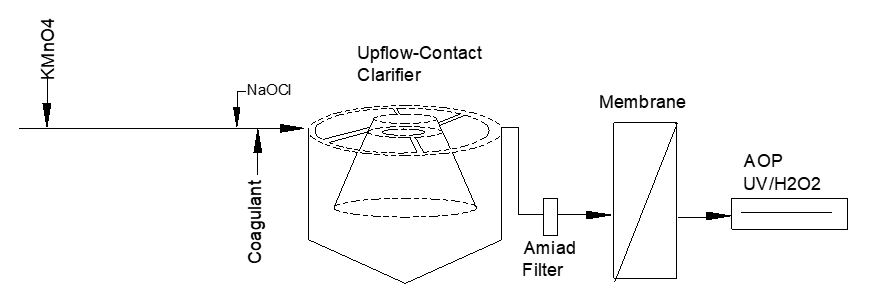 Lucerne Water Co.Source Water: Clear LakeConventional Treatment
LucerneWater Co. CharacteristicsJuly 30, 2021
Source
Turbidity: 7.9 NTU
UVT: 79.7%, 
UVA: 0.098/cm
0.4 um Filtered
Turbidity: 0.5 NTU
UVT: 85.4%, 
UVA: 0.068/cm
UVT/UVA, pathlength 10 mm
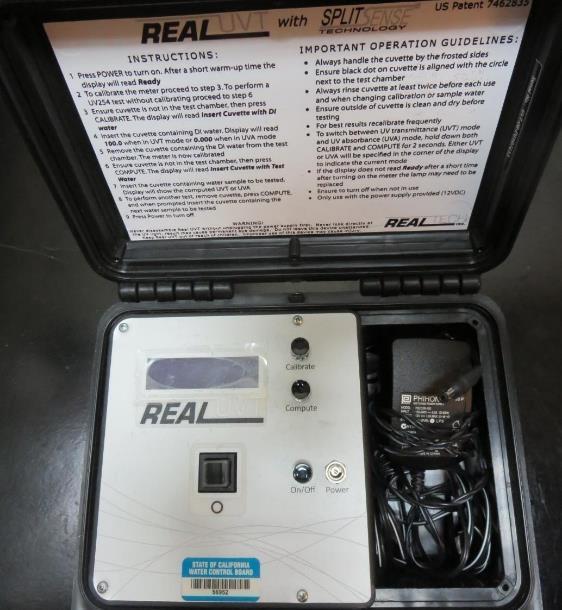 UV transmittance (UVT) is a measurement of the amount of ultraviolet light (commonly at 254 nm due to its germicidal effect) that passes through a water sample compared to the amount of light that passes through a pure water sample. The measurement is expressed as a percentage, % UVT.
%UVT = 10(-UVA) x 100%
UV absorbance (UVA) is calculated as a relative measure of the amount of light absorbed by a water sample compared with the amount of light absorbed by a pure water sample.  
UVA = -log(%UVT/100)
Applied Coagulants for Jar Testing
Pro Pac 9800 (NTU Technologies)
50% Aluminum Chlorohydrate 
50% Water
23.62% Al2O3
12.5% Al
83% Basicity
SG = 1.25-1.34

NSF limit: 250 mg/L as Product
10 mg/L as 9800 = Reduction 1.18 mg/L as CaCO3
Coagulant Information
Unless stated otherwise, all coagulant doses are reported as Product (100% strength).
Preparation of coagulant stock solutions are generally 1.0 and/or 0.1 percent strength using 100 and/or 200 mL volumetric flasks.
Finnpipette F2 variable volume pipette, capacity 100-1000 micro liters is used for stock solution preparation and coagulant aid jar test dosing.
Finnpipette F2 variable volume pipette, capacity 0.5-5 mL is used for primary coagulant jar test dosing.
Lucerne Water Co., Source: Clear LakeSummary Highlights
Lucerne Water Co., Jar Test 1 - 4 ResultsFlash Mix 200 RPM (30 sec); Floc Mix 20 RPM (15 min)
*It is suspected that PAC was not well mixed when added resulting in poor removal of DOC
Notes:
PAC added first and then floc for 2 minutes at 20 RPM
Coagulants were added then flash mix for 30 seconds at 200 RPM
Flocculation for 15 minutes at 20 RPM
Lucerne Water Co., Jar Test 5 - 8 ResultsFlash Mix 200 RPM (30 sec); Floc Mix 20 RPM (15 min)
*It is suspected that PAC was not well mixed when added resulting poor removal of DOC
Notes:
H2SO4 followed by PAC were added first and then floc for 2 minutes at 20 RPM
Coagulants were added then flash mix for 30 seconds at 200 RPM
Flocculation for 15 minutes at 20 RPM
Lucerne Water Co., Jar Test 9 - 12 ResultsFlash Mix 200 RPM (30 sec); Floc Mix 20 RPM (15 min)
*PAC was well mixed when added compared to previous results resulting in good reduction of indirect DOC
Notes:
H2SO4 followed by PAC were added first and then floc for 2 minutes at 20 RPM
Coagulants were added then flash mix for 30 seconds at 200 RPM
Flocculation for 15 minutes at 20 RPM
Lucerne Water Co., Jar Test 13 - 16 ResultsFlash Mix 200 RPM (30 sec); Floc Mix 20 RPM (15 min)
Notes:
H2SO4 added first followed by coagulants then PAC
Flash mix for 30 seconds at 200 RPM
Flocculation for 15 minutes at 20 RPM
Lucerne Water Co., Jar Test 17 - 20 ResultsFlash Mix 200 RPM (30 sec); Floc Mix 20 RPM (15 min)
Notes:
KMnO4 added first followed by flocculation for 2 minutes at 20 RPM
Added: H2SO4 followed by PAC and then coagulants
Flash mix for 30 seconds at 200 RPM
Flocculation for 15 minutes at 20 RPM
Lucerne Water Co., Jar Test 21 - 24 ResultsFlash Mix 200 RPM (30 sec); Floc Mix 20 RPM (15 min)
Jar 24 – 9800 was added first followed by PAC.  Settled water increased significantly.
Notes:
KMnO4 added first followed by flocculation for 2 minutes at 20 RPM
Added: H2SO4 to Jars 2-3, followed by PAC to Jar 3 only.
Add coagulants to Jars 1 – 4, followed by PAC to Jar 4.
Flash mix for 30 seconds at 200 RPM
Flocculation for 15 minutes at 20 RPM
Lucerne Water Co., Jar Test 25 - 28 ResultsFlash Mix 200 RPM (30 sec); Floc Mix 20 RPM (15 min)
Notes:
KMnO4 added first followed by flocculation for 2 minutes at 20 RPM
Added: H2SO4 followed by PAC and then coagulants
Flash mix for 30 seconds at 200 RPM
Flocculation for 15 minutes at 20 RPM
Lucerne Water Co., Jar Test 29 - 32 ResultsFlash Mix 200 RPM (30 sec); Floc Mix 20 RPM (15 min)
Notes:
KMnO4 added first followed by flocculation for 2 minutes at 20 RPM
Add H2SO4 to Jars 1 and 3; Add PAC to Jars 3 and 4
Add coagulant to Jars 1-4
Add H2SO4 to Jars 1 
Flash mix for 30 seconds at 200 RPM; Flocculation for 15 minutes at 20 RPM
Jars 1-4 TestFlash Mix 30 Sec (200 RPM)Floc Mix 15 min (20 RPM)Applied PAC +Applied Coagulant 9800
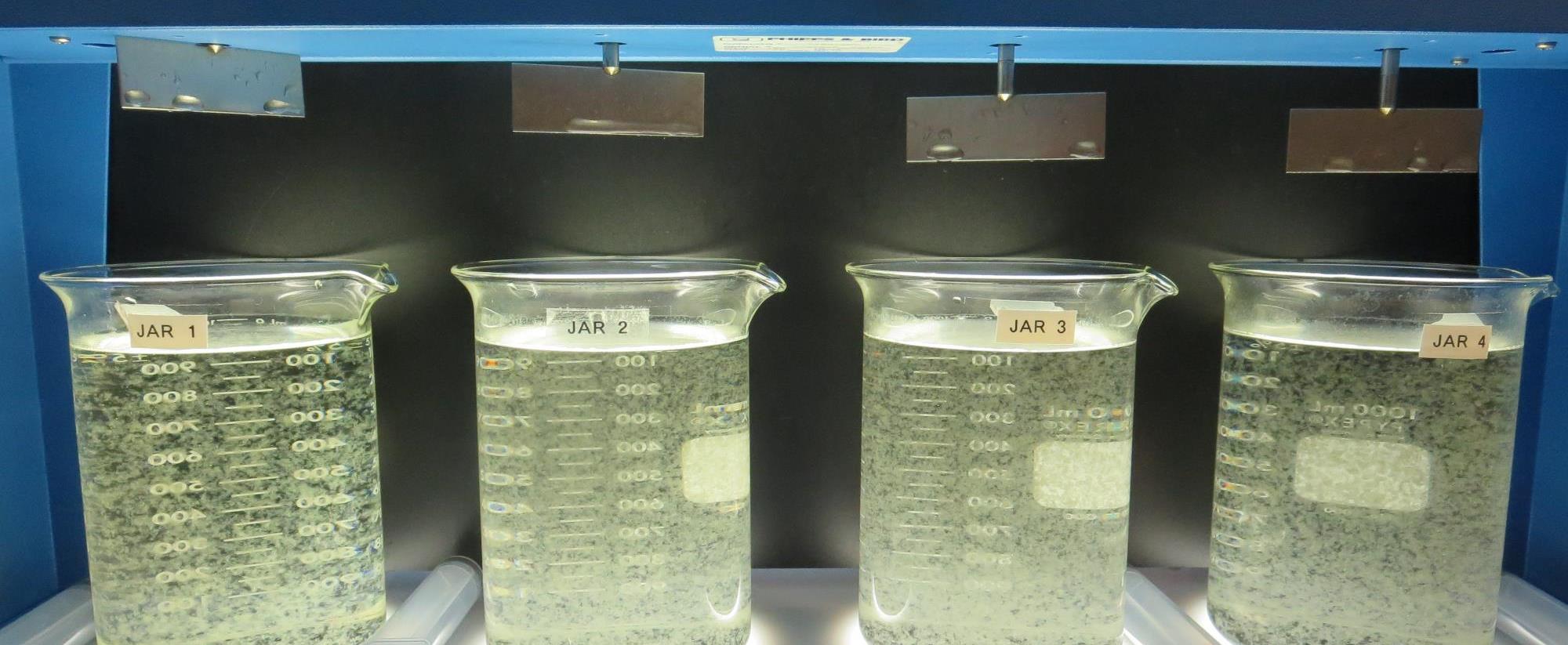 0 mg/L KMnO4
0 mg/L H2SO4
20 mg/L PAC
80 mg/L 9800
Filtrate 0.28 NTU
UVT: 89.7%
UVA: 0.046/cm 
UVA Reduction 32.4%
Settled: 0.72 NTU
0 mg/L KMnO4
0 mg/L H2SO4
15 mg/L PAC
80 mg/L 9800
Filtrate 0.31 NTU
UVT: 89.8%
UVA: 0.046/cm 
UVA Reduction 32.4%
Settled: 0.97 NTU
0 mg/L KMnO4
0 mg/L H2SO4
10 mg/L PAC
80 mg/L 9800
Filtrate 0.32 NTU
UVT: 89.1%
UVA: 0.049/cm 
UVA Reduction 27.9%
Settled: 0.90 NTU
0 mg/L KMnO4
0 mg/L H2SO4
0 mg/L PAC
80 mg/L 9800
Filtrate 0.16 NTU
UVT: 89.0%
UVA: 0.051/cm 
UVA Reduction 25.0%
Settled: 0.70 NTU
Jars 1-4:  End of 15-minute flocculation (20 RPM) duration.
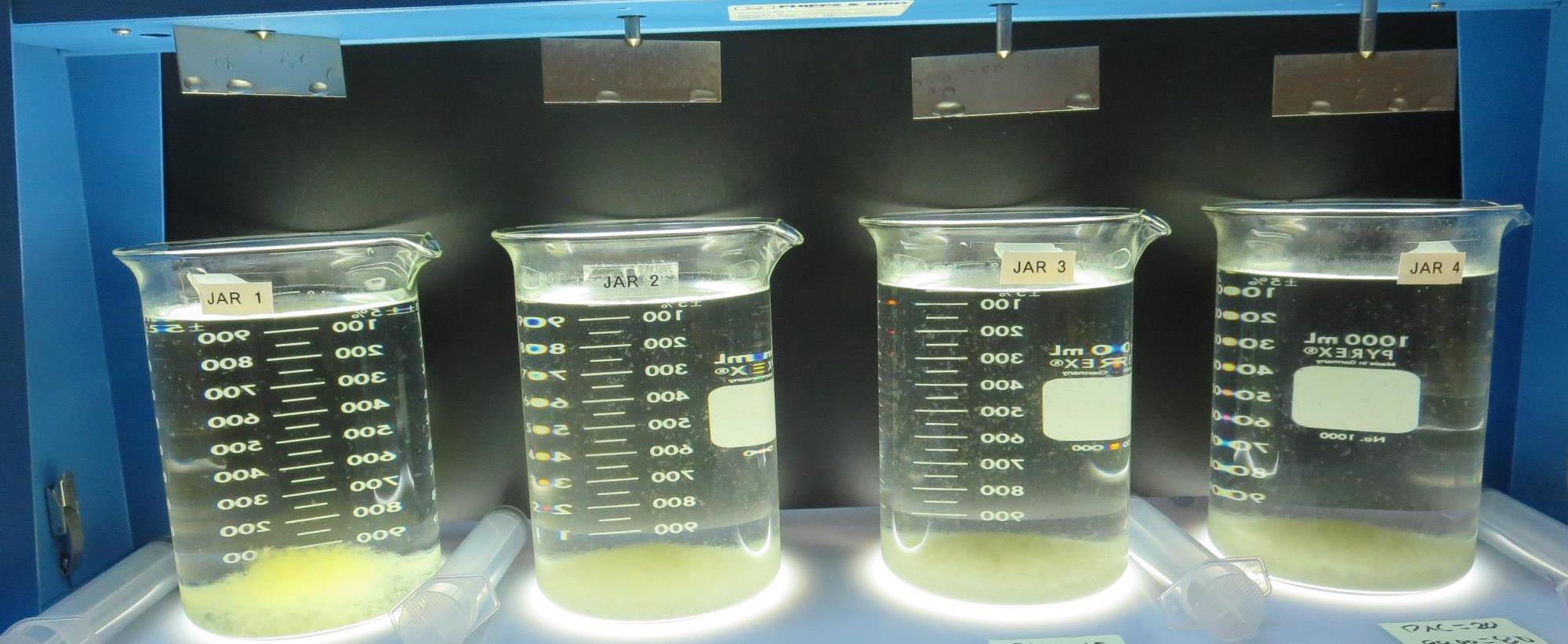 Jars 1-4: After 5 min of settling, 25 mL is syringed for filterability and %UVT/UVA.
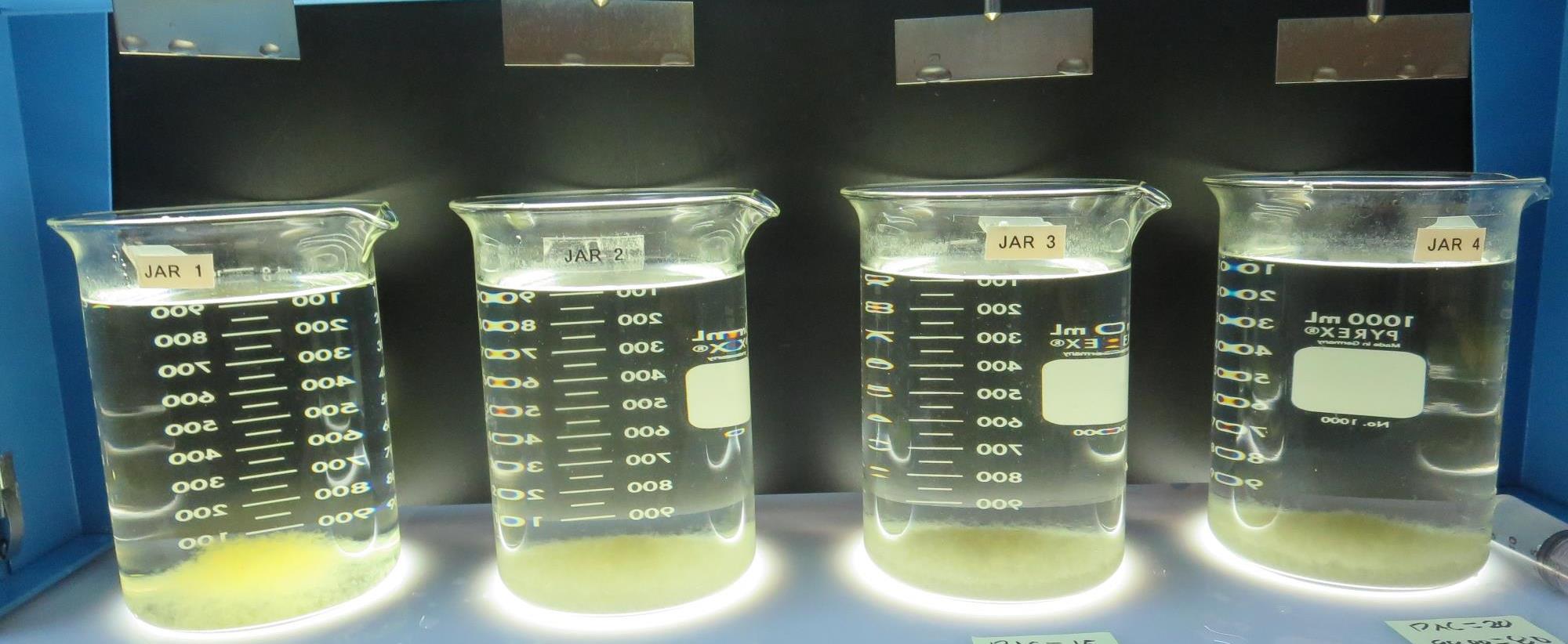 0 mg/L KMnO4
0 mg/L H2SO4
20 mg/L PAC
80 mg/L 9800
Filtrate 0.28 NTU
UVT: 89.7%
UVA: 0.046/cm 
UVA Reduction 32.4%
Settled: 0.72 NTU
0 mg/L KMnO4
0 mg/L H2SO4
15 mg/L PAC
80 mg/L 9800
Filtrate 0.31 NTU
UVT: 89.8%
UVA: 0.046/cm 
UVA Reduction 32.4%
Settled: 0.97 NTU
0 mg/L KMnO4
0 mg/L H2SO4
10 mg/L PAC
80 mg/L 9800
Filtrate 0.32 NTU
UVT: 89.1%
UVA: 0.049/cm 
UVA Reduction 27.9%
Settled: 0.90 NTU
0 mg/L KMnO4
0 mg/L H2SO4
0 mg/L PAC
80 mg/L 9800
Filtrate 0.16 NTU
UVT: 89.0%
UVA: 0.051/cm 
UVA Reduction 25.0%
Settled: 0.70 NTU
Jars 1-4: After 25-minutes of settling, settled water turbidity is taken.
Jars 5-8 TestFlash Mix 30 Sec (200 RPM)Floc Mix 15 min (20 RPM)Applied PAC + Acid (H2SO4) +Applied Coagulant 9800
0 mg/L KMnO4
25 mg/L H2SO4
20 mg/L PAC
80 mg/L 9800
Filtrate 0.18 NTU
UVT: 90.4%
UVA: 0.043/cm 
UVA Reduction 36.8%
Settled: 0.52 NTU
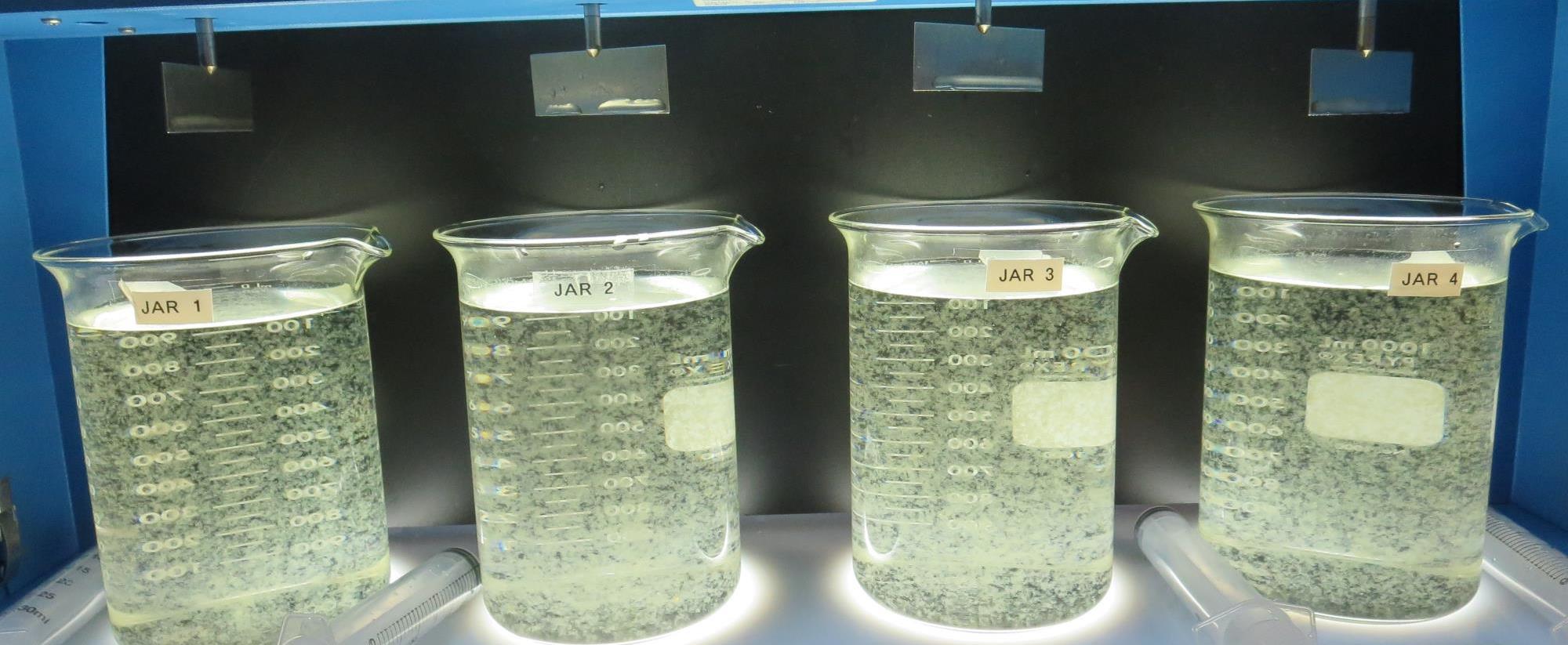 0 mg/L KMnO4
25 mg/L H2SO4
15 mg/L PAC
80 mg/L 9800
Filtrate 0.20 NTU
UVT: 91.0%
UVA: 0.040/cm 
UVA Reduction 41.2%
Settled: 0.61 NTU
0 mg/L KMnO4
25 mg/L H2SO4
0 mg/L PAC
80 mg/L 9800
Filtrate 0.12 NTU
UVT: 90.3%
UVA: 0.044/cm 
UVA Reduction 35.3%
Settled: 0.40 NTU
0 mg/L KMnO4
25 mg/L H2SO4
10 mg/L PAC
80 mg/L 9800
Filtrate 0.19 NTU
UVT: 91.2%
UVA: 0.039/cm 
UVA Reduction 42.6%
Settled: 0.58 NTU
Jars 5-8:  End of 15-minute flocculation (20 RPM) duration.
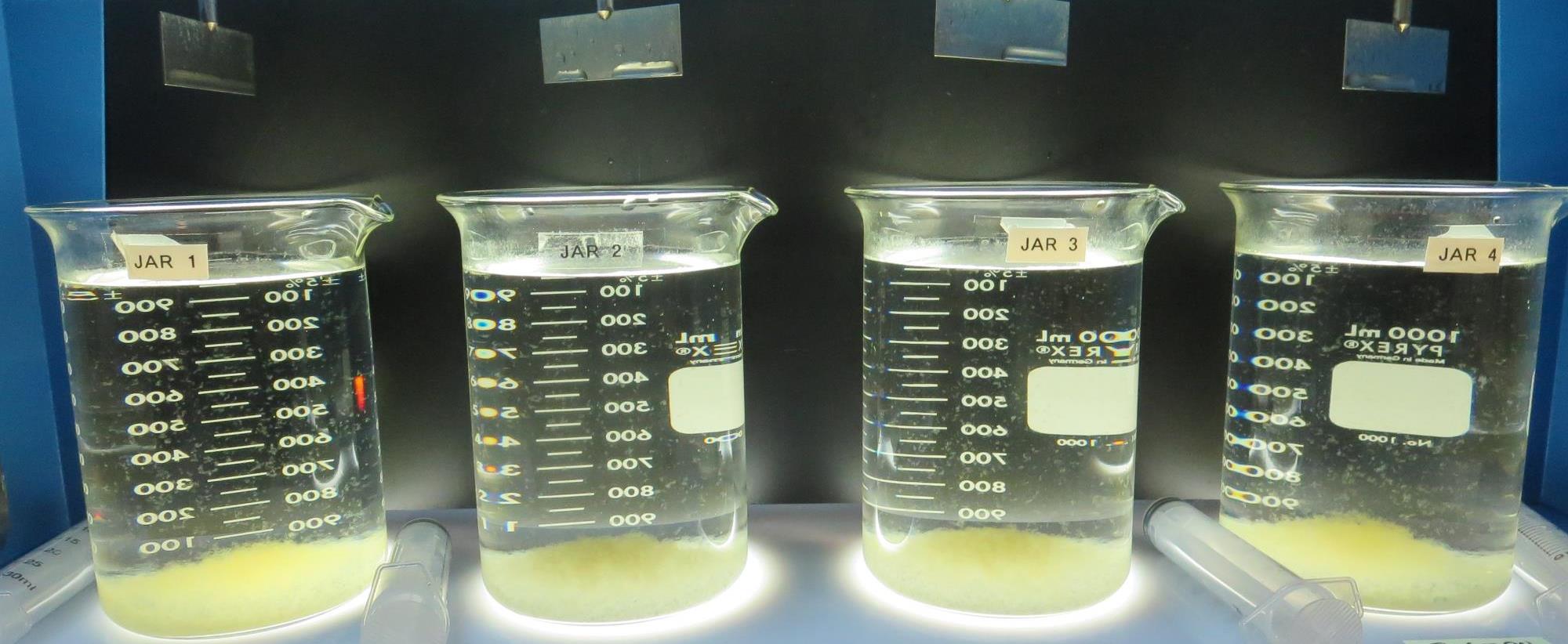 Jars 5-8: After 5 min of settling, 25 mL is syringed for filterability and %UVT/UVA.
0 mg/L KMnO4
25 mg/L H2SO4
20 mg/L PAC
80 mg/L 9800
Filtrate 0.18 NTU
UVT: 90.4%
UVA: 0.043/cm 
UVA Reduction 36.8%
Settled: 0.52 NTU
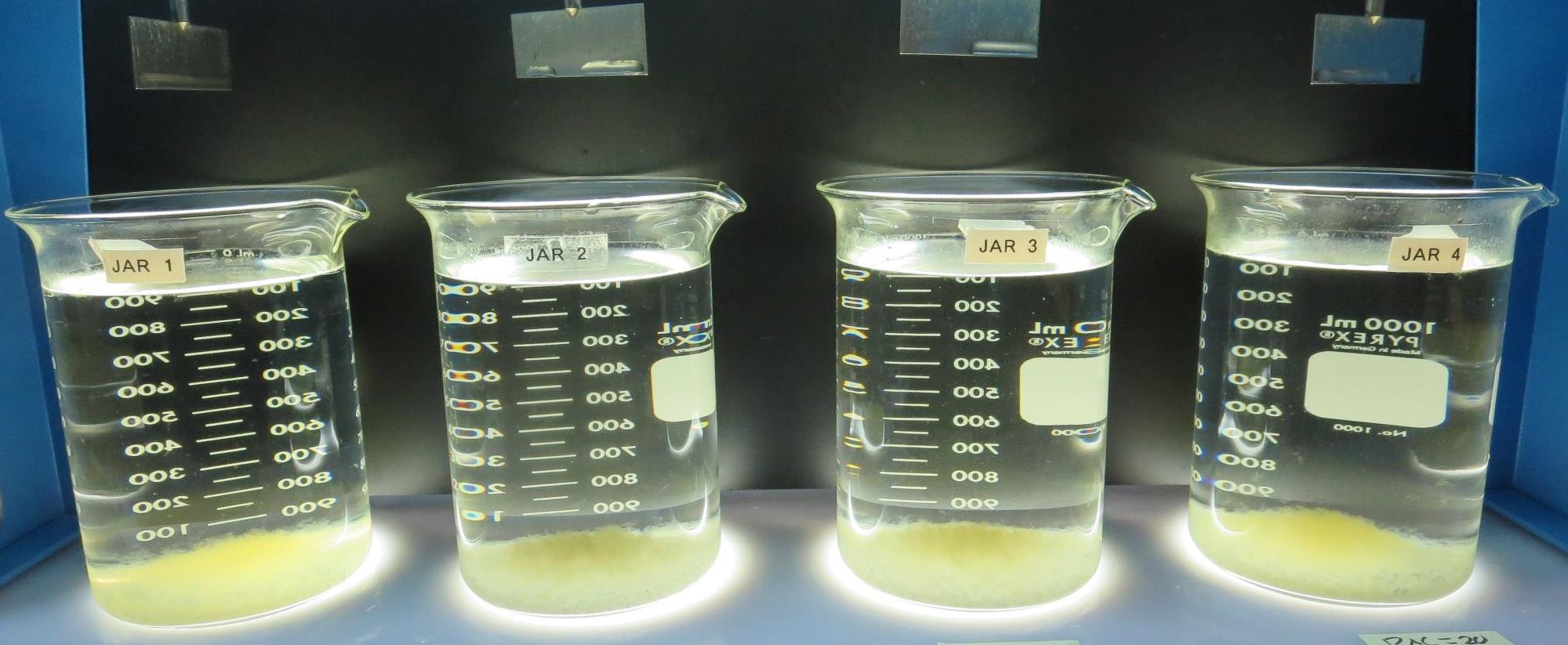 0 mg/L KMnO4
25 mg/L H2SO4
15 mg/L PAC
80 mg/L 9800
Filtrate 0.20 NTU
UVT: 91.0%
UVA: 0.040/cm 
UVA Reduction 41.2%
Settled: 0.61 NTU
0 mg/L KMnO4
25 mg/L H2SO4
0 mg/L PAC
80 mg/L 9800
Filtrate 0.12 NTU
UVT: 90.3%
UVA: 0.044/cm 
UVA Reduction 35.3%
Settled: 0.40 NTU
0 mg/L KMnO4
25 mg/L H2SO4
10 mg/L PAC
80 mg/L 9800
Filtrate 0.19 NTU
UVT: 91.2%
UVA: 0.039/cm 
UVA Reduction 42.6%
Settled: 0.58 NTU
Jars 5-8: After 25-minutes of settling, settled water turbidity is taken.
Jars 9-12 TestFlash Mix 30 Sec (200 RPM)Floc Mix 15 min (20 RPM)Applied PAC + Acid (H2SO4) +Applied Coagulant 9800
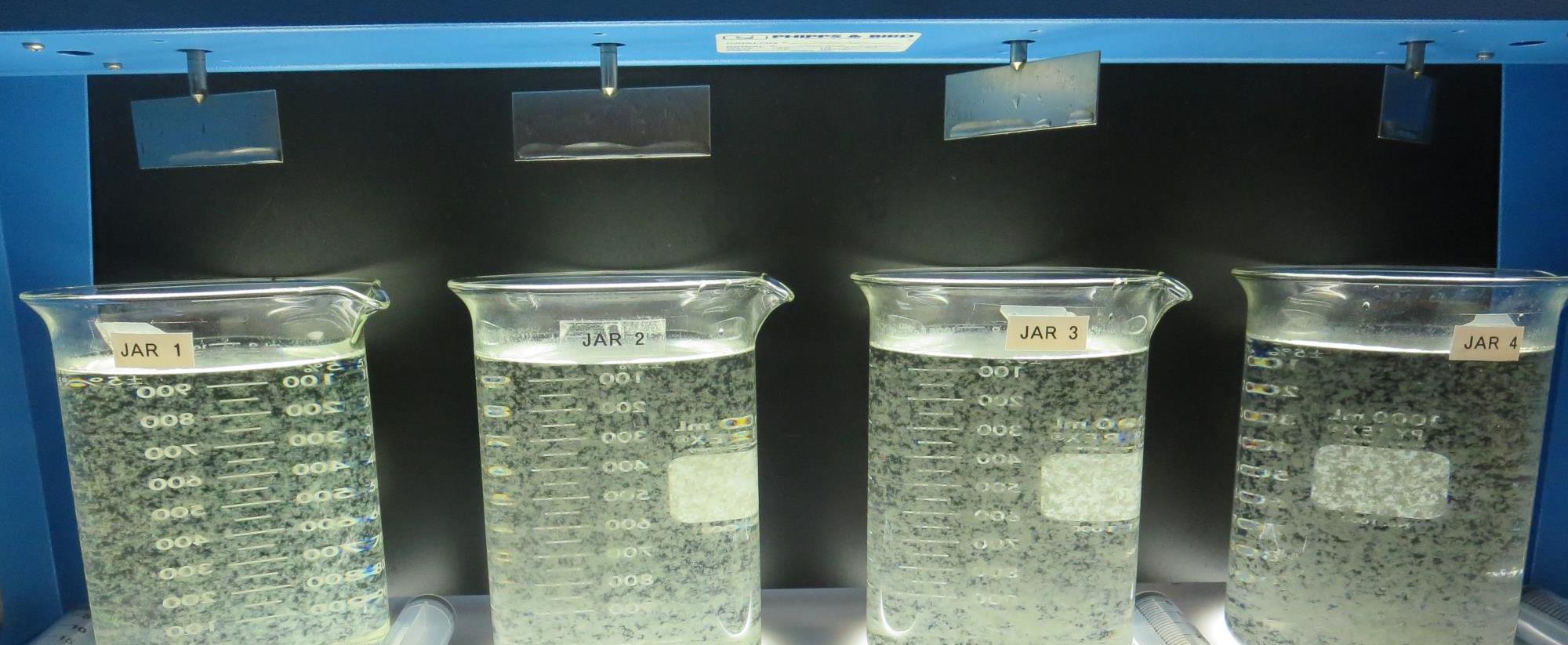 0 mg/L KMnO4
25 mg/L H2SO4
20 mg/L PAC
80 mg/L 9800
Filtrate 0.09 NTU
UVT: 92.1%
UVA: 0.035/cm 
UVA Reduction 48.5%
Settled: 0.42 NTU
0 mg/L KMnO4
25 mg/L H2SO4
15 mg/L PAC
80 mg/L 9800
Filtrate 0.12 NTU
UVT: 91.7%
UVA: 0.037/cm 
UVA Reduction 45.6%
Settled: 0.59 NTU
0 mg/L KMnO4
25 mg/L H2SO4
0 mg/L PAC
80 mg/L 9800
Filtrate 0.13 NTU
UVT: 90.2%
UVA: 0.044/cm 
UVA Reduction 35.3%
Settled: 0.38 NTU
0 mg/L KMnO4
25 mg/L H2SO4
10 mg/L PAC
80 mg/L 9800
Filtrate 0.13 NTU
UVT: 91.2%
UVA: 0.039/cm 
UVA Reduction 42.6%
Settled: 0.71 NTU
Jars 9-12:  End of 15-minute flocculation (20 RPM) duration.
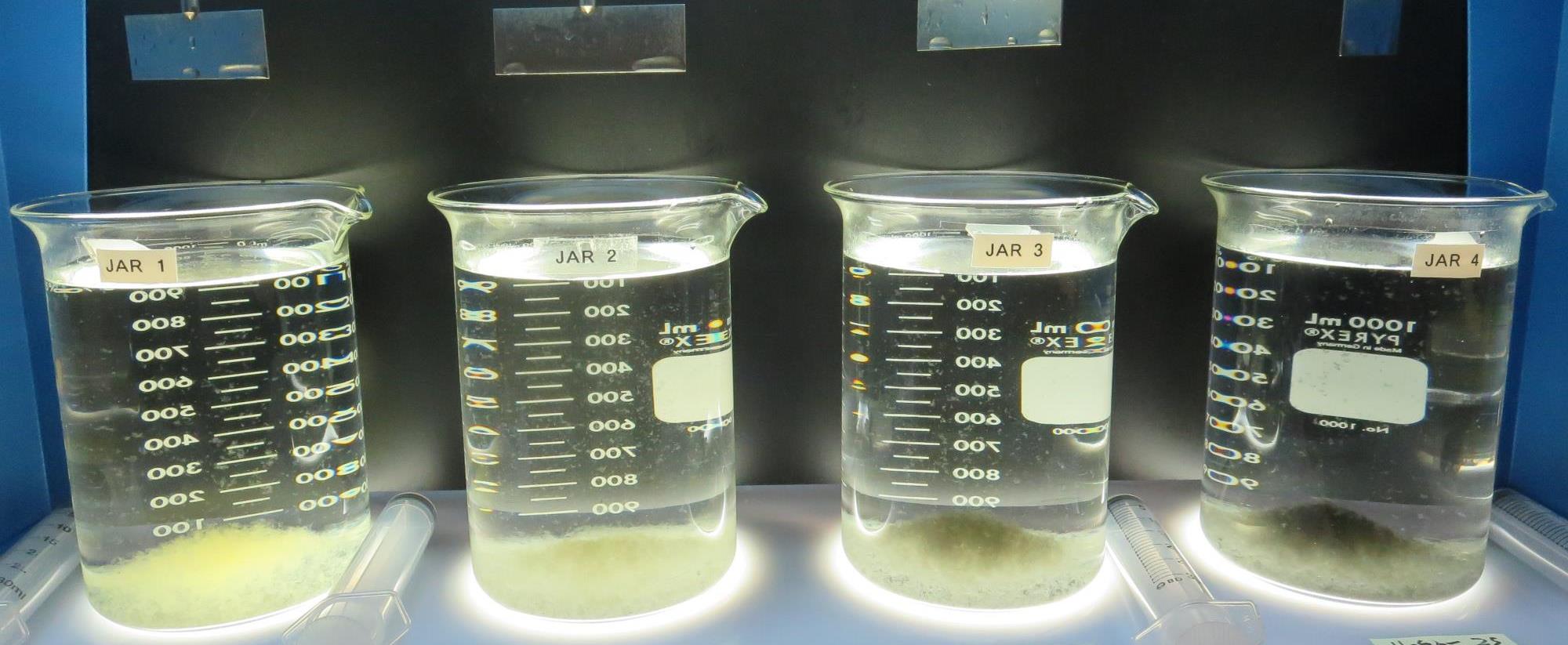 Jars 9-12: After 5 min of settling, 25 mL is syringed for filterability and %UVT/UVA.
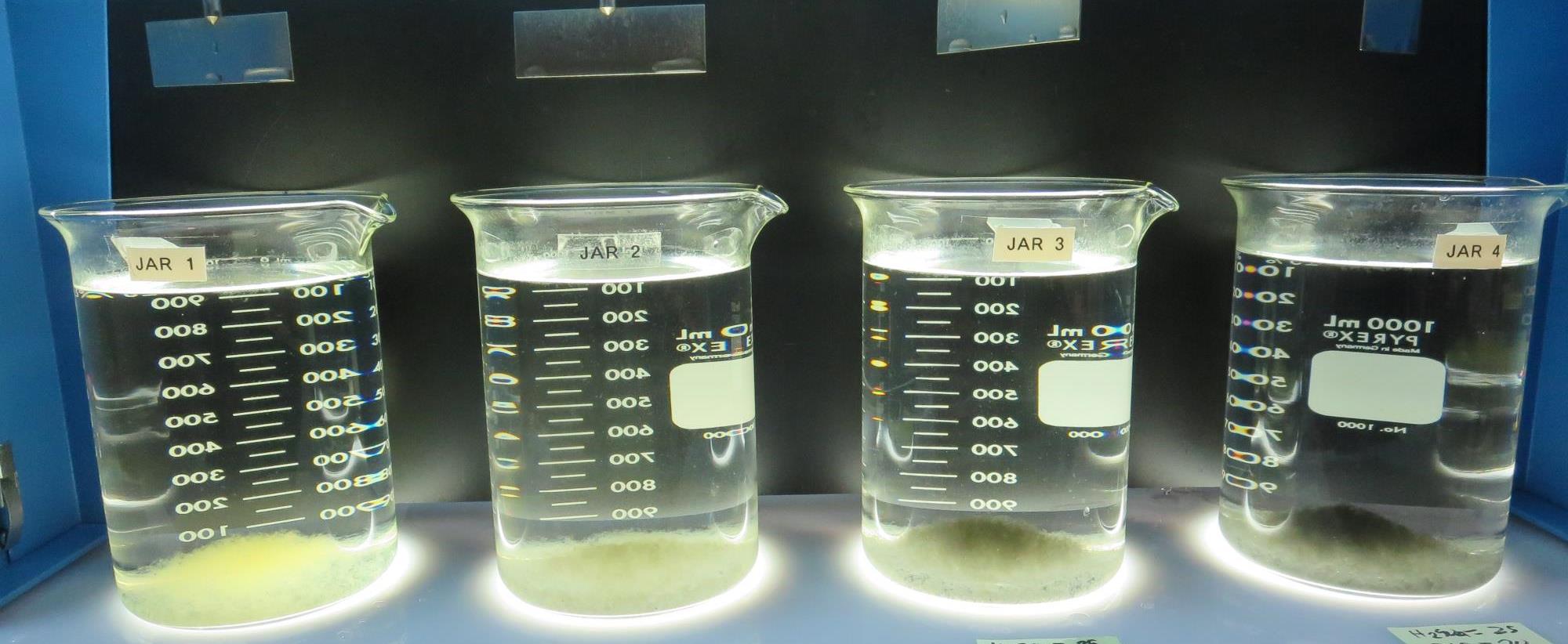 0 mg/L KMnO4
25 mg/L H2SO4
20 mg/L PAC
80 mg/L 9800
Filtrate 0.09 NTU
UVT: 92.1%
UVA: 0.035/cm 
UVA Reduction 48.5%
Settled: 0.42 NTU
0 mg/L KMnO4
25 mg/L H2SO4
15 mg/L PAC
80 mg/L 9800
Filtrate 0.12 NTU
UVT: 91.7%
UVA: 0.037/cm 
UVA Reduction 45.6%
Settled: 0.59 NTU
0 mg/L KMnO4
25 mg/L H2SO4
0 mg/L PAC
80 mg/L 9800
Filtrate 0.13 NTU
UVT: 90.2%
UVA: 0.044/cm 
UVA Reduction 35.3%
Settled: 0.38 NTU
0 mg/L KMnO4
25 mg/L H2SO4
10 mg/L PAC
80 mg/L 9800
Filtrate 0.13 NTU
UVT: 91.2%
UVA: 0.039/cm 
UVA Reduction 42.6%
Settled: 0.71 NTU
Jars 9-12: After 25-minutes of settling, settled water turbidity is taken.
Jars 13-16 TestFlash Mix 30 Sec (200 RPM)Floc Mix 15 min (20 RPM)Applied PAC + Acid (H2SO4) +Applied Coagulant 9800
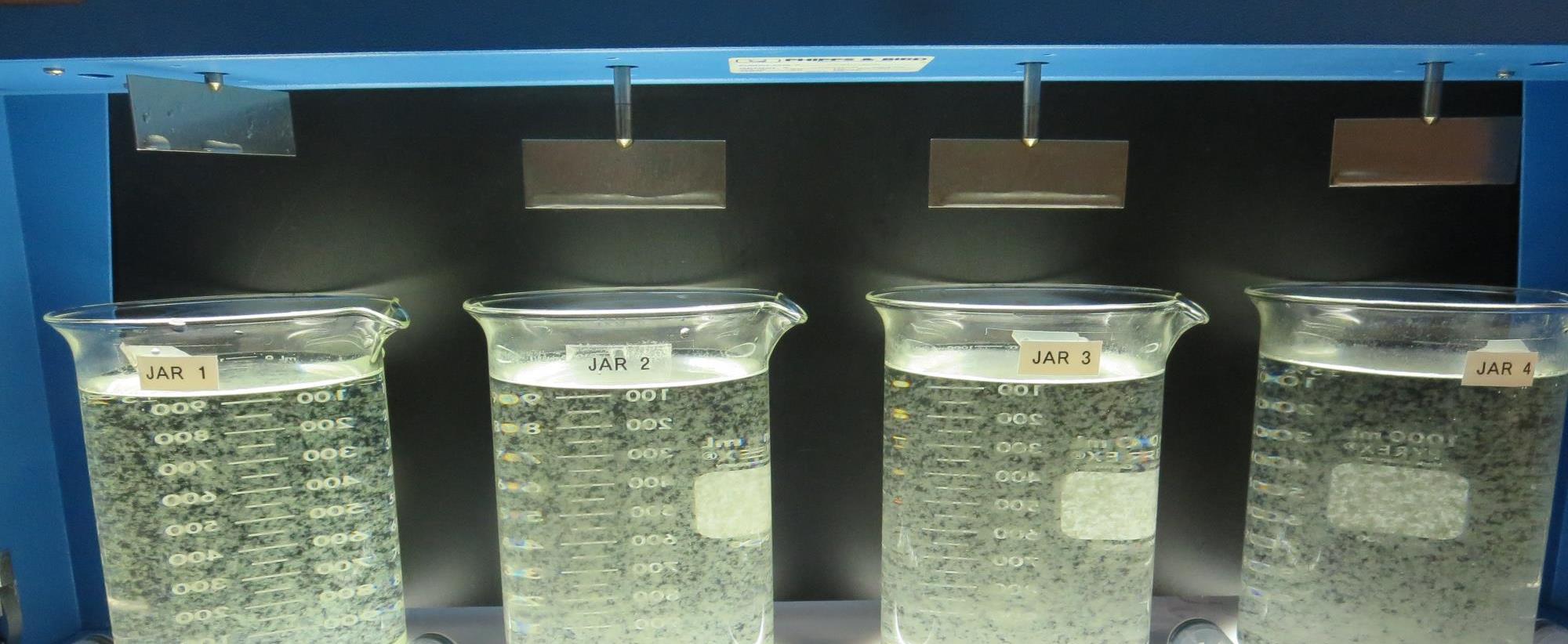 0 mg/L KMnO4
25 mg/L H2SO4
80 mg/L 9800
20 mg/L PAC
Filtrate 0.17 NTU
UVT: 92.0%
UVA: 0.035/cm 
UVA Reduction 47.1%
Settled: 1.87 NTU
0 mg/L KMnO4
25 mg/L H2SO4
80 mg/L 9800
15 mg/L PAC
Filtrate 0.18 NTU
UVT: 91.8%
UVA: 0.036/cm 
UVA Reduction 47.1%
Settled: 1.28 NTU
0 mg/L KMnO4
25 mg/L H2SO4
80 mg/L 9800
0 mg/L PAC
Filtrate 0.19 NTU
UVT: 90.4%
UVA: 0.043/cm 
UVA Reduction 36.8%
Settled: 0.39 NTU
0 mg/L KMnO4
25 mg/L H2SO4
80 mg/L 9800
10 mg/L PAC
Filtrate 0.12 NTU
UVT: 91.4%
UVA: 0.039/cm 
UVA Reduction 42.6%
Settled: 0.90 NTU
Jars 13-16:  End of 15-minute flocculation (20 RPM) duration.
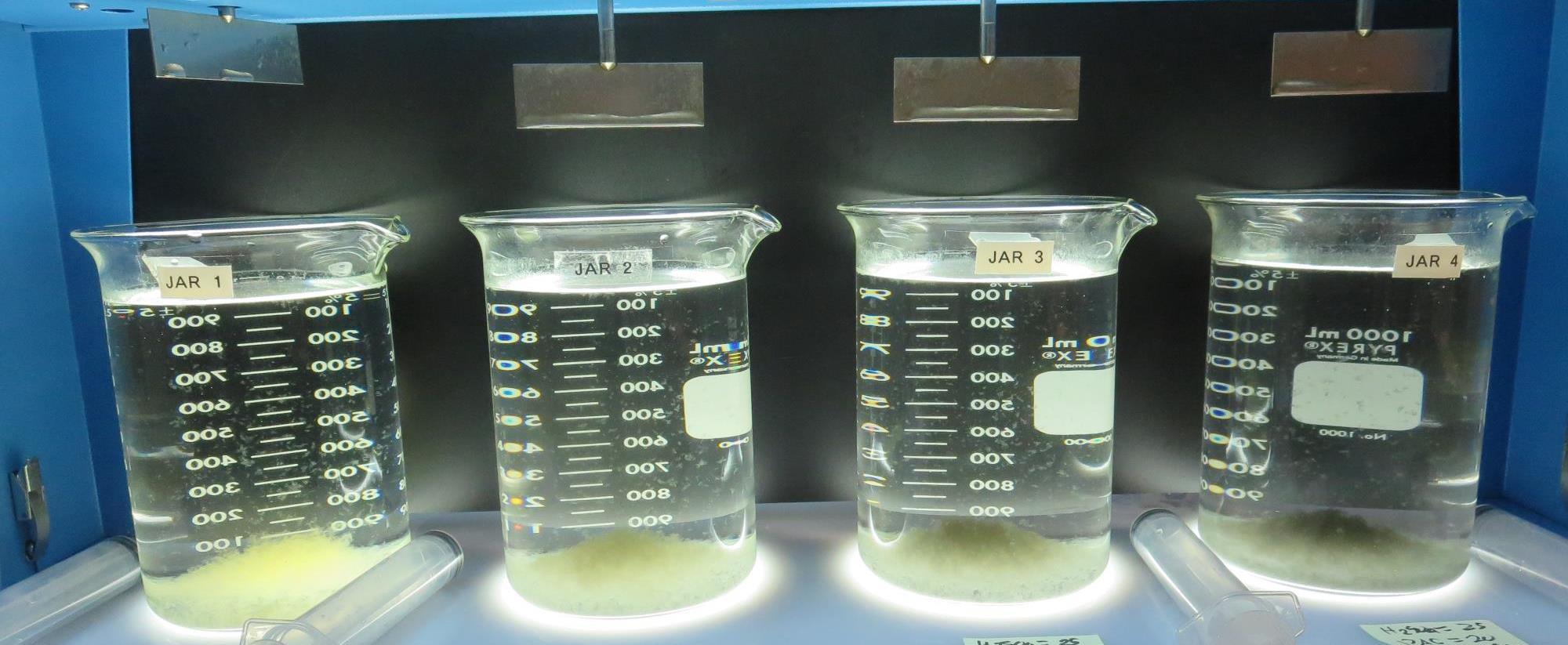 Jars 13-16: After 5 min of settling, 25 mL is syringed for filterability and %UVT/UVA.
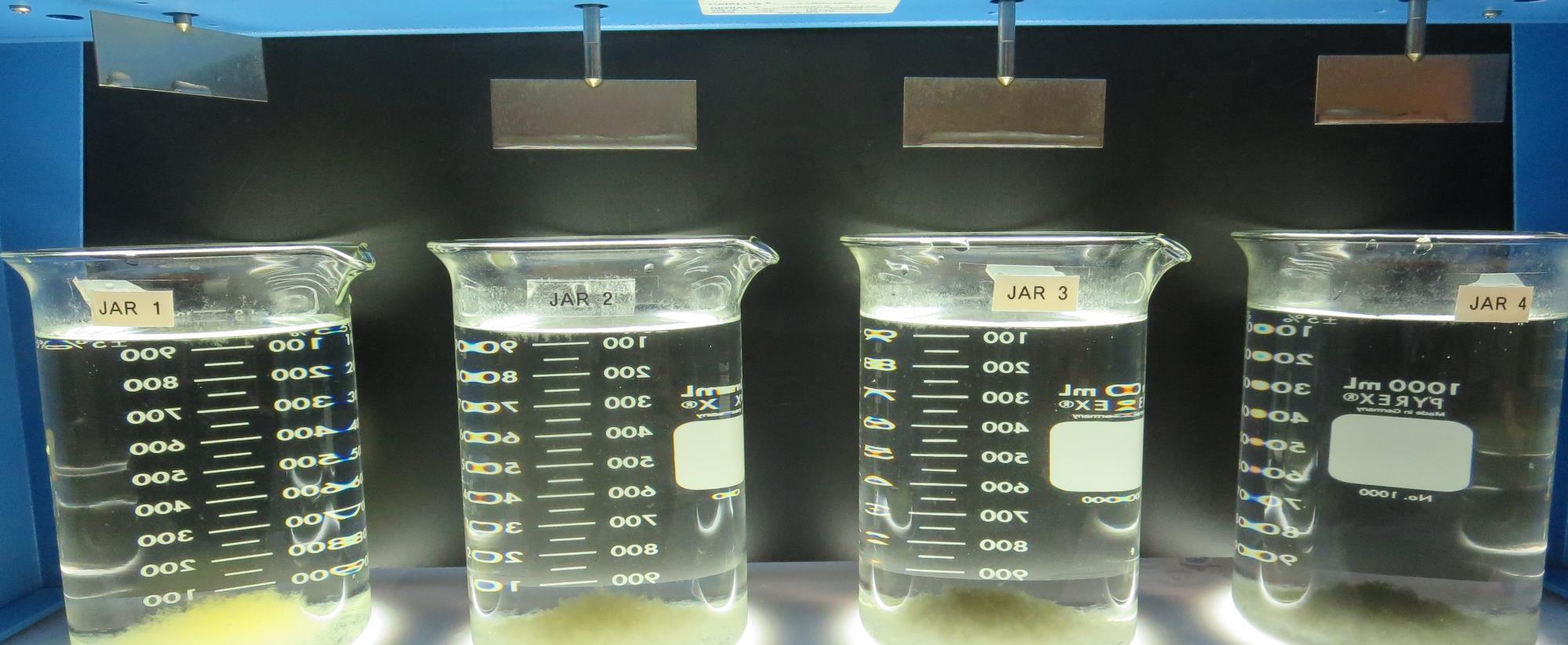 0 mg/L KMnO4
25 mg/L H2SO4
80 mg/L 9800
20 mg/L PAC
Filtrate 0.17 NTU
UVT: 92.0%
UVA: 0.035/cm 
UVA Reduction 47.1%
Settled: 1.87 NTU
0 mg/L KMnO4
25 mg/L H2SO4
80 mg/L 9800
15 mg/L PAC
Filtrate 0.18 NTU
UVT: 91.8%
UVA: 0.036/cm 
UVA Reduction 47.1%
Settled: 1.28 NTU
0 mg/L KMnO4
25 mg/L H2SO4
80 mg/L 9800
0 mg/L PAC
Filtrate 0.19 NTU
UVT: 90.4%
UVA: 0.043/cm 
UVA Reduction 36.8%
Settled: 0.39 NTU
0 mg/L KMnO4
25 mg/L H2SO4
80 mg/L 9800
10 mg/L PAC
Filtrate 0.12 NTU
UVT: 91.4%
UVA: 0.039/cm 
UVA Reduction 42.6%
Settled: 0.90 NTU
Jars 13-16: After 25-minutes of settling, settled water turbidity is taken.
Jars 17-20 TestFlash Mix 30 Sec (200 RPM)Floc Mix 15 min (20 RPM)Applied KMnO4 +Applied PAC + Acid (H2SO4) +Applied Coagulant 9800
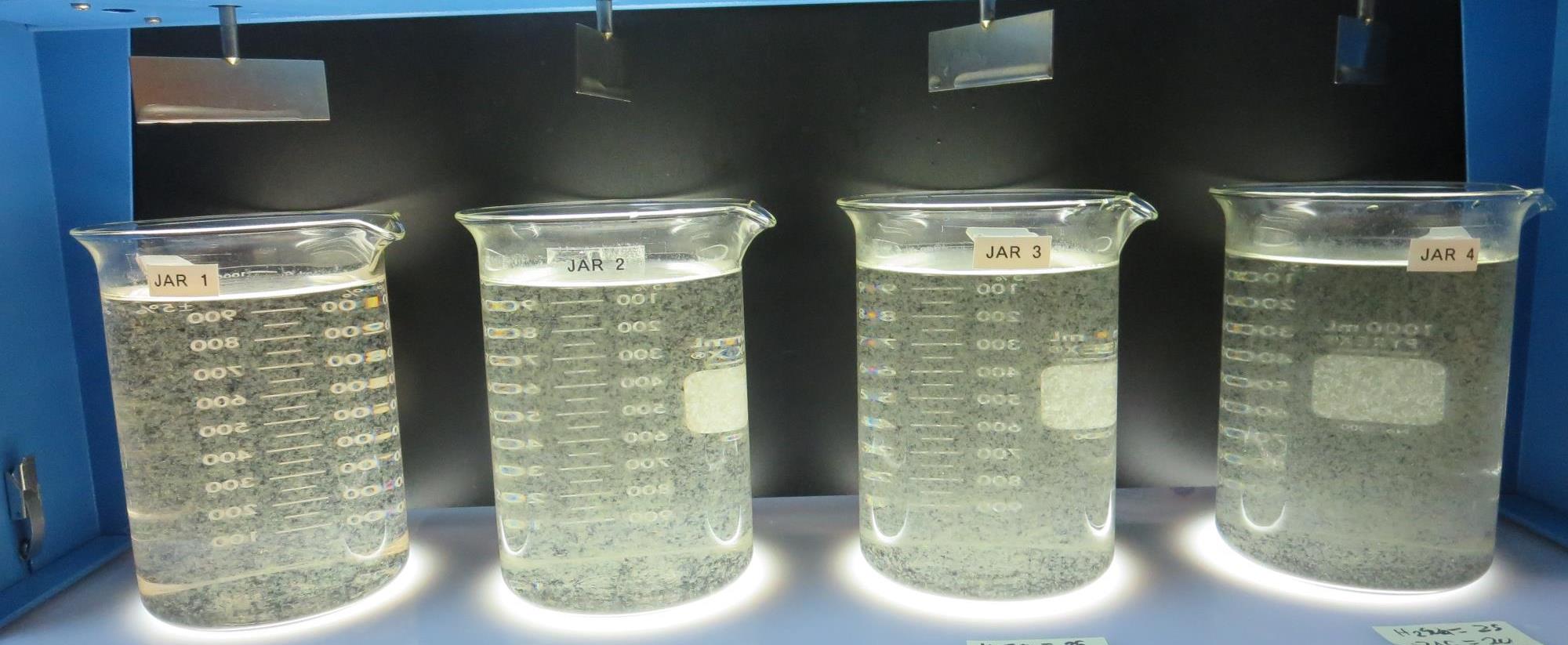 0.8 mg/L KMnO4
25 mg/L H2SO4
20 mg/L PAC
80 mg/L 9800
Filtrate 0.06 NTU
UVT: 93.2%
UVA: 0.030/cm 
UVA Reduction 55.9%
Settled: 0.37 NTU
0.8 mg/L KMnO4
25 mg/L H2SO4
15 mg/L PAC
80 mg/L 9800
Filtrate 0.06 NTU
UVT: 92.8%
UVA: 0.032/cm 
UVA Reduction 52.9%
Settled: 0.41 NTU
0.8 mg/L KMnO4
25 mg/L H2SO4
0 mg/L PAC
80 mg/L 9800
Filtrate 0.06 NTU
UVT: 91.2%
UVA: 0.039/cm 
UVA Reduction 42.6%
Settled: 0.40 NTU
0.8 mg/L KMnO4
25 mg/L H2SO4
10 mg/L PAC
80 mg/L 9800
Filtrate 0.07 NTU
UVT: 92.2%
UVA: 0.035/cm 
UVA Reduction 48.5%
Settled: 0.33 NTU
Jars 17-20:  End of 15-minute flocculation (20 RPM) duration.
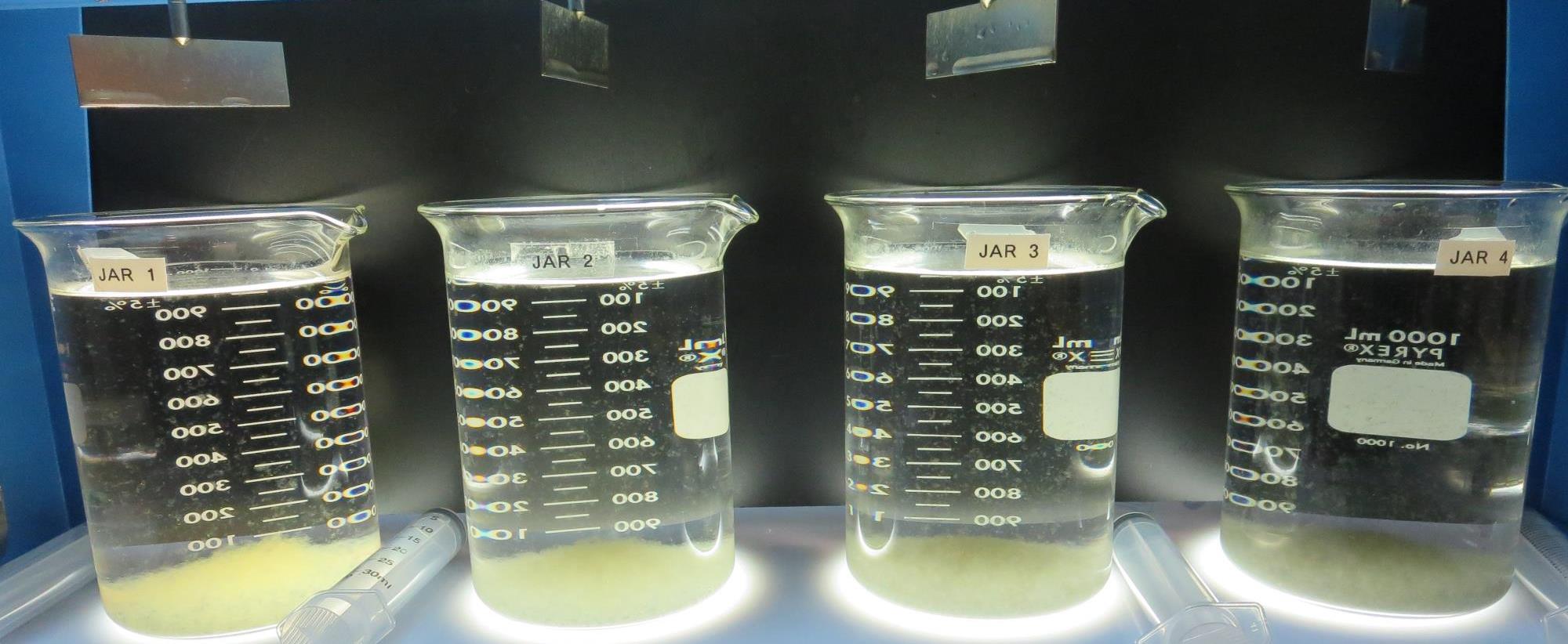 Jars 17-20: After 5 min of settling, 25 mL is syringed for filterability and %UVT/UVA.
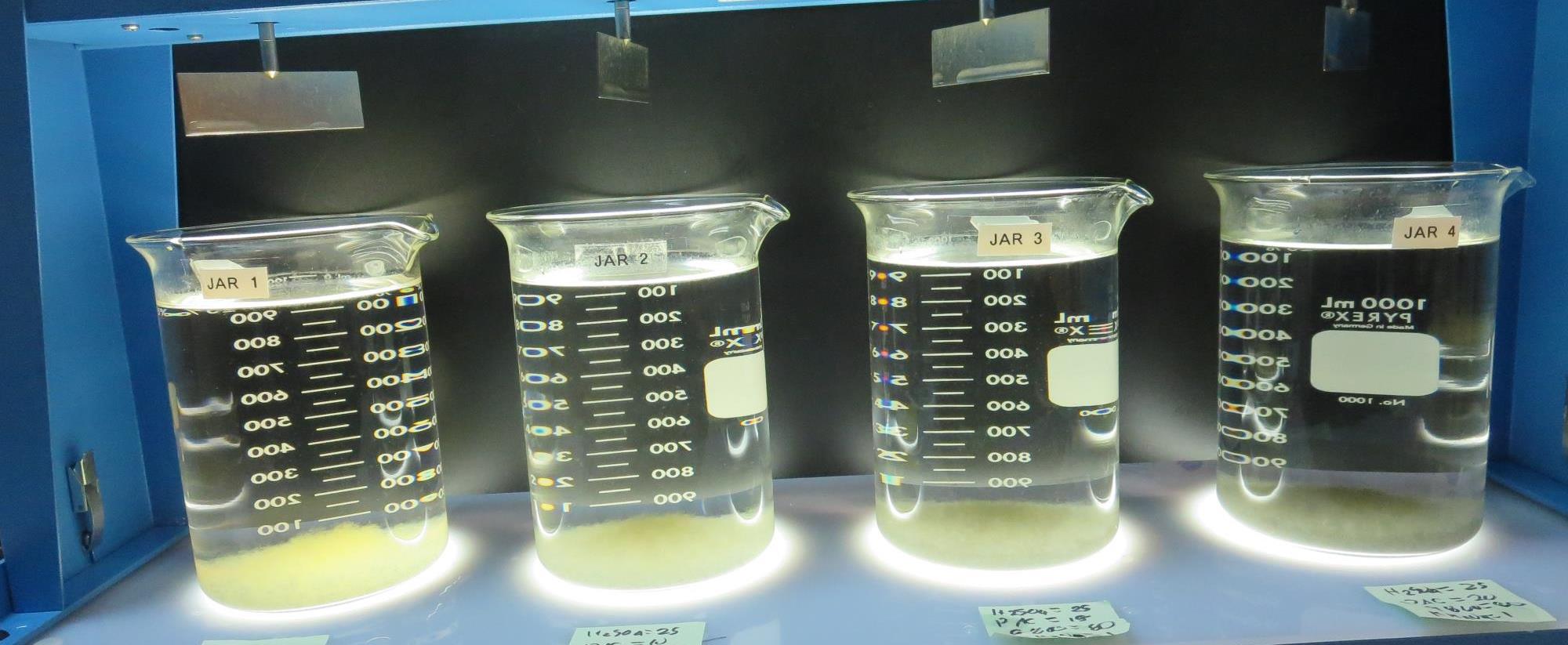 0.8 mg/L KMnO4
25 mg/L H2SO4
20 mg/L PAC
80 mg/L 9800
Filtrate 0.06 NTU
UVT: 93.2%
UVA: 0.030/cm 
UVA Reduction 55.9%
Settled: 0.37 NTU
0.8 mg/L KMnO4
25 mg/L H2SO4
15 mg/L PAC
80 mg/L 9800
Filtrate 0.06 NTU
UVT: 92.8%
UVA: 0.032/cm 
UVA Reduction 52.9%
Settled: 0.41 NTU
0.8 mg/L KMnO4
25 mg/L H2SO4
0 mg/L PAC
80 mg/L 9800
Filtrate 0.06 NTU
UVT: 91.2%
UVA: 0.039/cm 
UVA Reduction 42.6%
Settled: 0.40 NTU
0.8 mg/L KMnO4
25 mg/L H2SO4
10 mg/L PAC
80 mg/L 9800
Filtrate 0.07 NTU
UVT: 92.2%
UVA: 0.035/cm 
UVA Reduction 48.5%
Settled: 0.33 NTU
Jars 17-20: After 25-minutes of settling, settled water turbidity is taken.
Jars 21-24 TestFlash Mix 30 Sec (200 RPM)Floc Mix 15 min (20 RPM)Applied KMnO4 +Applied PAC + Acid (H2SO4) +Applied Coagulant 9800
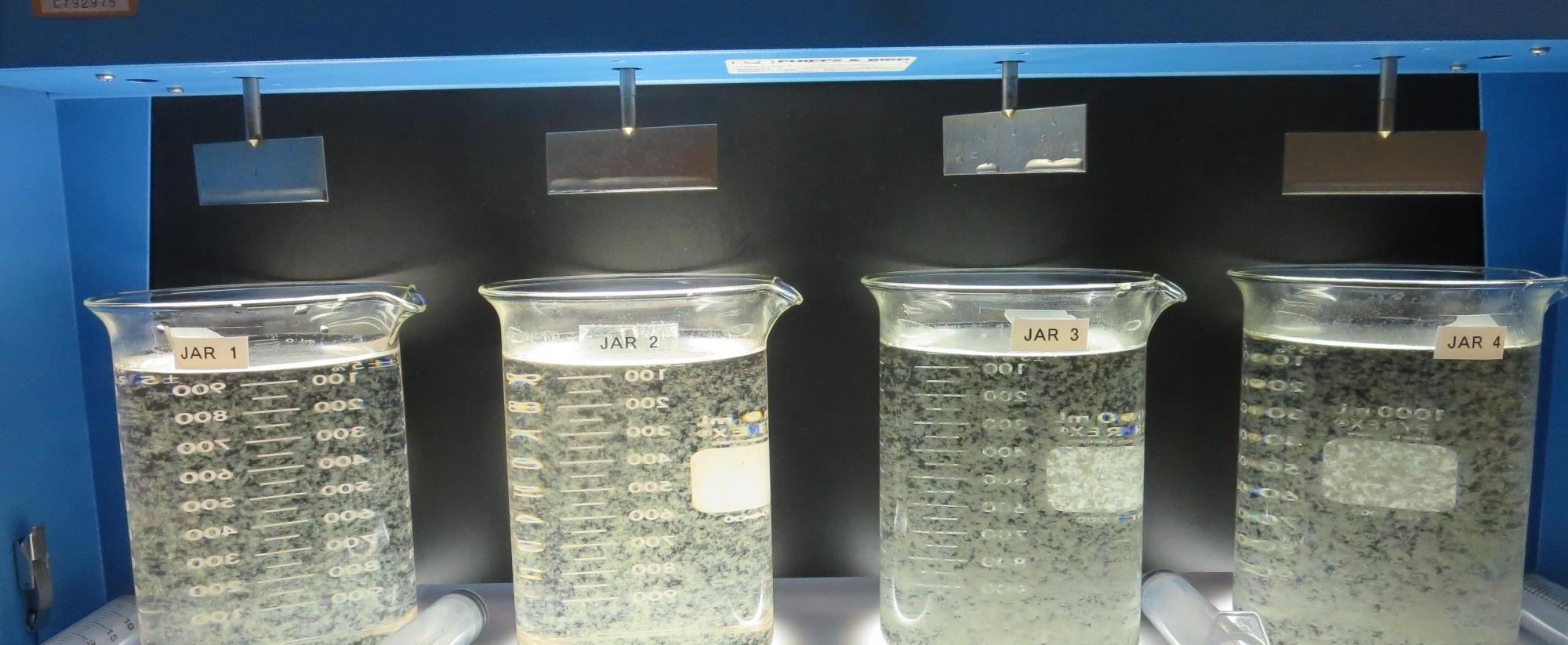 0.8 mg/L KMnO4
25 mg/L H2SO4
80 mg/L 9800
20 mg/L PAC
Filtrate 0.07 NTU
UVT: 93.1%
UVA: 0.030/cm 
UVA Reduction 55.9%
Settled: 0.99 NTU
0.8 mg/L KMnO4
25 mg/L H2SO4
20 mg/L PAC
80 mg/L 9800
Filtrate 0.06 NTU
UVT: 93.2%
UVA: 0.030/cm 
UVA Reduction 55.9%
Settled: 0.39 NTU
0.8 mg/L KMnO4
0 mg/L H2SO4
0 mg/L PAC
80 mg/L 9800
Filtrate 0.09 NTU
UVT: 89.8%
UVA: 0.046/cm 
UVA Reduction 32.4%
Settled: 0.37 NTU
0.8 mg/L KMnO4
25 mg/L H2SO4
0 mg/L PAC
80 mg/L 9800
Filtrate 0.06 NTU
UVT: 91.6%
UVA: 0.037/cm 
UVA Reduction 45.6%
Settled: 0.32 NTU
Jars 21-24:  End of 15-minute flocculation (20 RPM) duration.
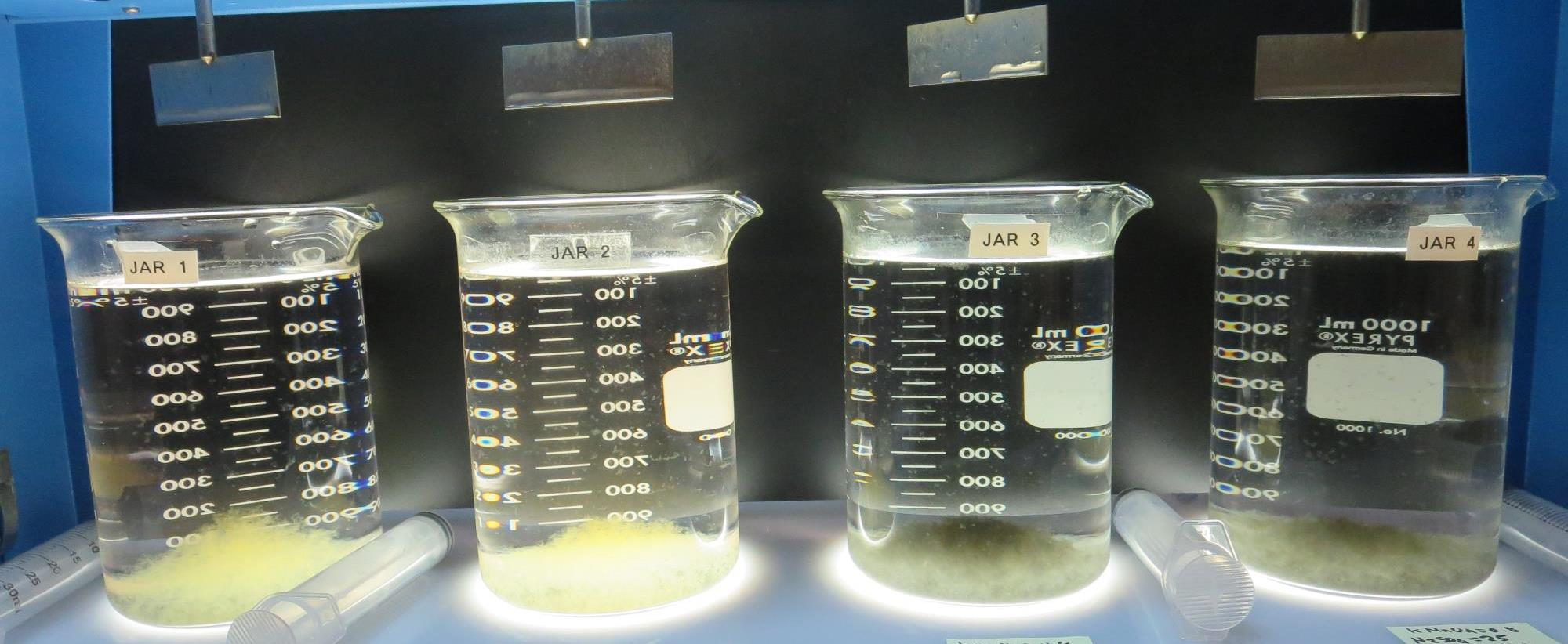 Jars 21-24: After 5 min of settling, 25 mL is syringed for filterability and %UVT/UVA.
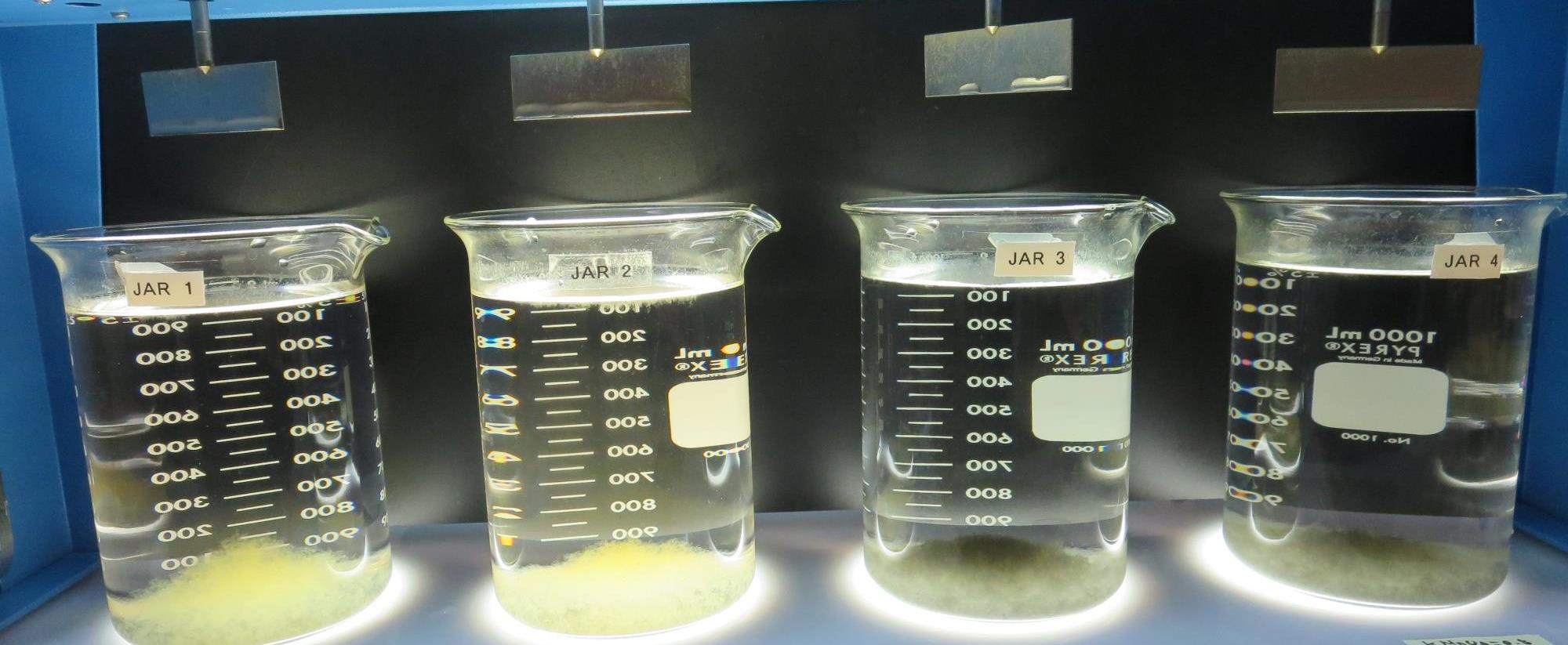 0.8 mg/L KMnO4
25 mg/L H2SO4
80 mg/L 9800
20 mg/L PAC
Filtrate 0.07 NTU
UVT: 93.1%
UVA: 0.030/cm 
UVA Reduction 55.9%
Settled: 0.99 NTU
0.8 mg/L KMnO4
25 mg/L H2SO4
20 mg/L PAC
80 mg/L 9800
Filtrate 0.06 NTU
UVT: 93.2%
UVA: 0.030/cm 
UVA Reduction 55.9%
Settled: 0.39 NTU
0.8 mg/L KMnO4
0 mg/L H2SO4
0 mg/L PAC
80 mg/L 9800
Filtrate 0.09 NTU
UVT: 89.8%
UVA: 0.046/cm 
UVA Reduction 32.4%
Settled: 0.37 NTU
0.8 mg/L KMnO4
25 mg/L H2SO4
0 mg/L PAC
80 mg/L 9800
Filtrate 0.06 NTU
UVT: 91.6%
UVA: 0.037/cm 
UVA Reduction 45.6%
Settled: 0.32 NTU
Jars 21-24: After 25-minutes of settling, settled water turbidity is taken.
Jars 25-28 TestFlash Mix 30 Sec (200 RPM)Floc Mix 15 min (20 RPM)Applied KMnO4 +Applied PAC + Acid (H2SO4) +Applied Coagulant 9800
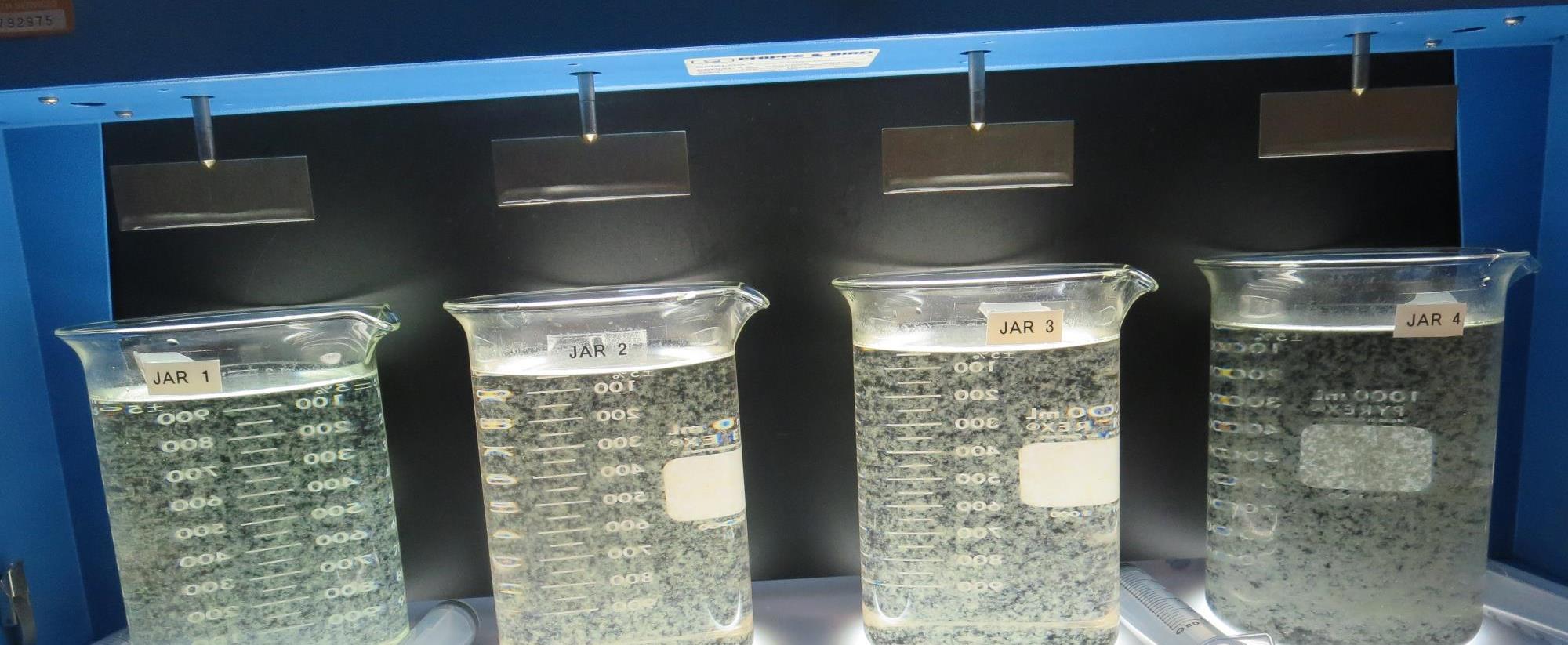 0.8 mg/L KMnO4
25 mg/L H2SO4
20 mg/L PAC
80 mg/L 9800
Filtrate 0.07 NTU
UVT: 92.7%
UVA: 0.032/cm 
UVA Reduction 52.9%
Settled: 0.31 NTU
0.8 mg/L KMnO4
25 mg/L H2SO4
0 mg/L PAC
80 mg/L 9800
Filtrate 0.08 NTU
UVT: 90.6%
UVA: 0.042/cm 
UVA Reduction 38.2%
Settled: 0.37 NTU
0 mg/L KMnO4
0 mg/L H2SO4
0 mg/L PAC
80 mg/L 9800
Filtrate 0.09 NTU
UVT: 89.3%
UVA: 0.048/cm 
UVA Reduction 29.4%
Settled: 0.26 NTU
0.8 mg/L KMnO4
0 mg/L H2SO4
0 mg/L PAC
80 mg/L 9800
Filtrate 0.09 NTU
UVT: 89.5%
UVA: 0.047/cm 
UVA Reduction 30.9%
Settled: 0.34 NTU
Jars 25-28:  End of 15-minute flocculation (20 RPM) duration.
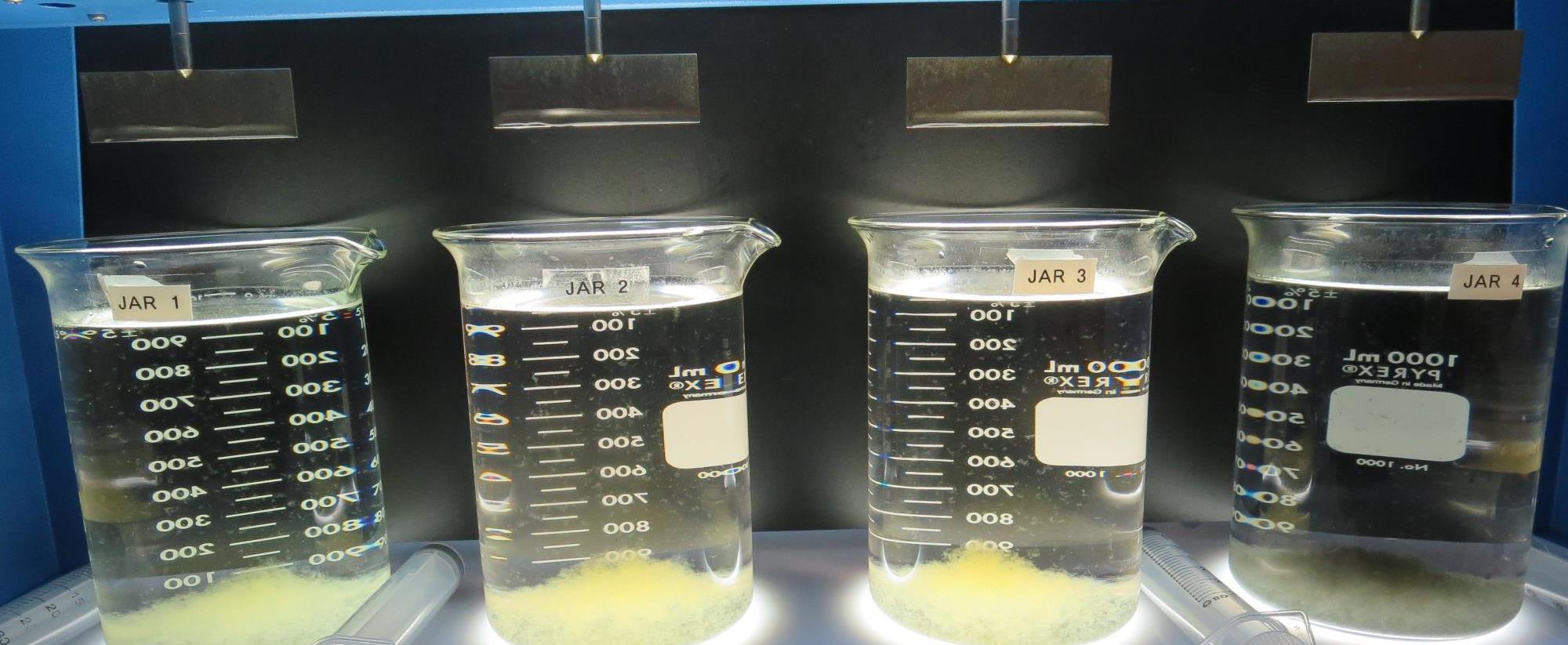 Jars 25-28: After 5 min of settling, 25 mL is syringed for filterability and %UVT/UVA.
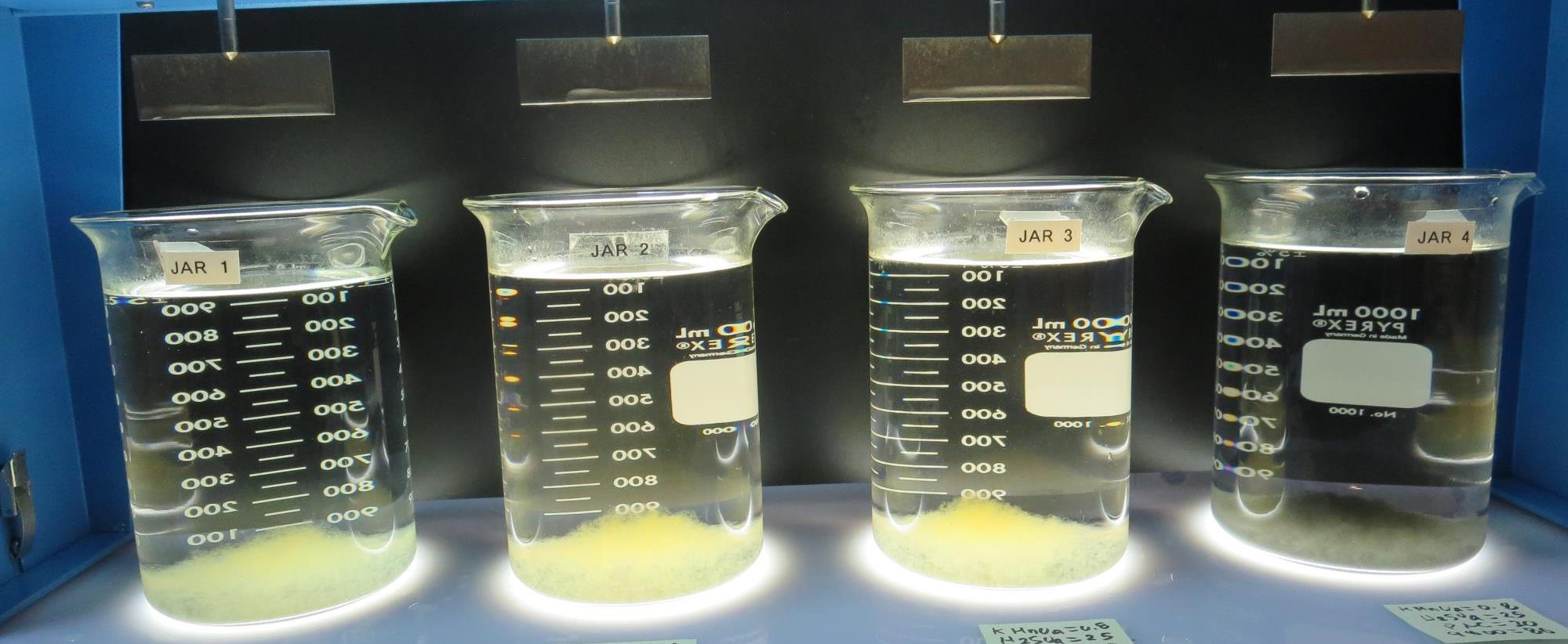 0.8 mg/L KMnO4
25 mg/L H2SO4
20 mg/L PAC
80 mg/L 9800
Filtrate 0.07 NTU
UVT: 92.7%
UVA: 0.032/cm 
UVA Reduction 52.9%
Settled: 0.31 NTU
0.8 mg/L KMnO4
25 mg/L H2SO4
0 mg/L PAC
80 mg/L 9800
Filtrate 0.08 NTU
UVT: 90.6%
UVA: 0.042/cm 
UVA Reduction 38.2%
Settled: 0.37 NTU
0 mg/L KMnO4
0 mg/L H2SO4
0 mg/L PAC
80 mg/L 9800
Filtrate 0.09 NTU
UVT: 89.3%
UVA: 0.048/cm 
UVA Reduction 29.4%
Settled: 0.26 NTU
0.8 mg/L KMnO4
0 mg/L H2SO4
0 mg/L PAC
80 mg/L 9800
Filtrate 0.09 NTU
UVT: 89.5%
UVA: 0.047/cm 
UVA Reduction 30.9%
Settled: 0.34 NTU
Jars 25-28: After 25-minutes of settling, settled water turbidity is taken.
Jars 29-32 TestFlash Mix 30 Sec (200 RPM)Floc Mix 15 min (20 RPM)Applied KMnO4 +Applied PAC + Acid (H2SO4) +Applied Coagulant 9800
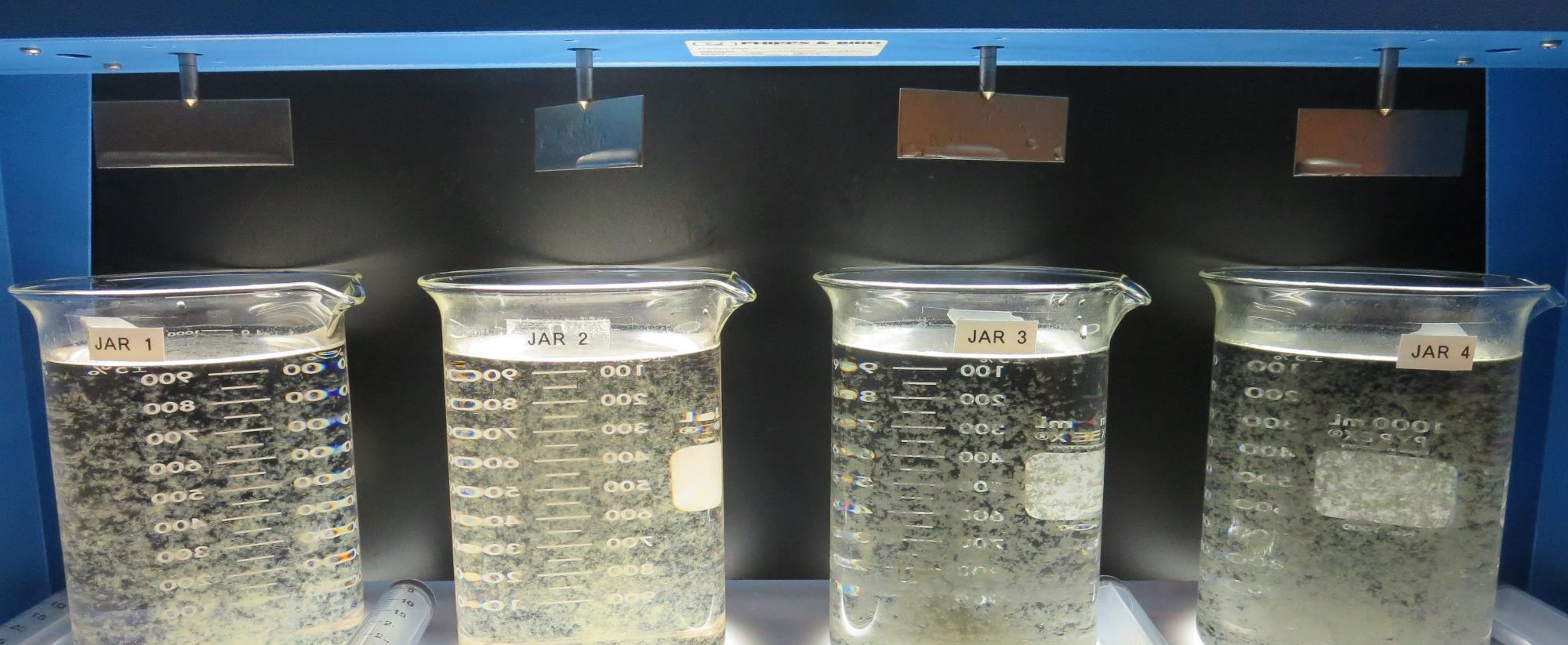 0.8 mg/L KMnO4
25 mg/L H2SO4
0 mg/L PAC
80 mg/L 9800
Filtrate 0.07 NTU
UVT: 90.8%
UVA: 0.041/cm 
UVA Reduction 39.7%
Settled: 0.36 NTU
0.8 mg/L KMnO4
0 mg/L PAC
80 mg/L 9800
25 mg/L H2SO4
Filtrate 0.06 NTU
UVT: 90.8%
UVA: 0.041/cm 
UVA Reduction 39.7%
Settled: 0.29 NTU
0.8 mg/L KMnO4
25 mg/L H2SO4
20 mg/L PAC
80 mg/L 9800
Filtrate 0.06 NTU
UVT: 92.7%
UVA: 0.032/cm 
UVA Reduction 52.9%
Settled: 0.31 NTU
0.8 mg/L KMnO4
0 mg/L H2SO4
20 mg/L PAC
80 mg/L 9800
Filtrate 0.06 NTU
UVT: 91.7%
UVA: 0.037/cm 
UVA Reduction 45.6%
Settled: 0.22 NTU
Jars 29-32:  End of 15-minute flocculation (20 RPM) duration.
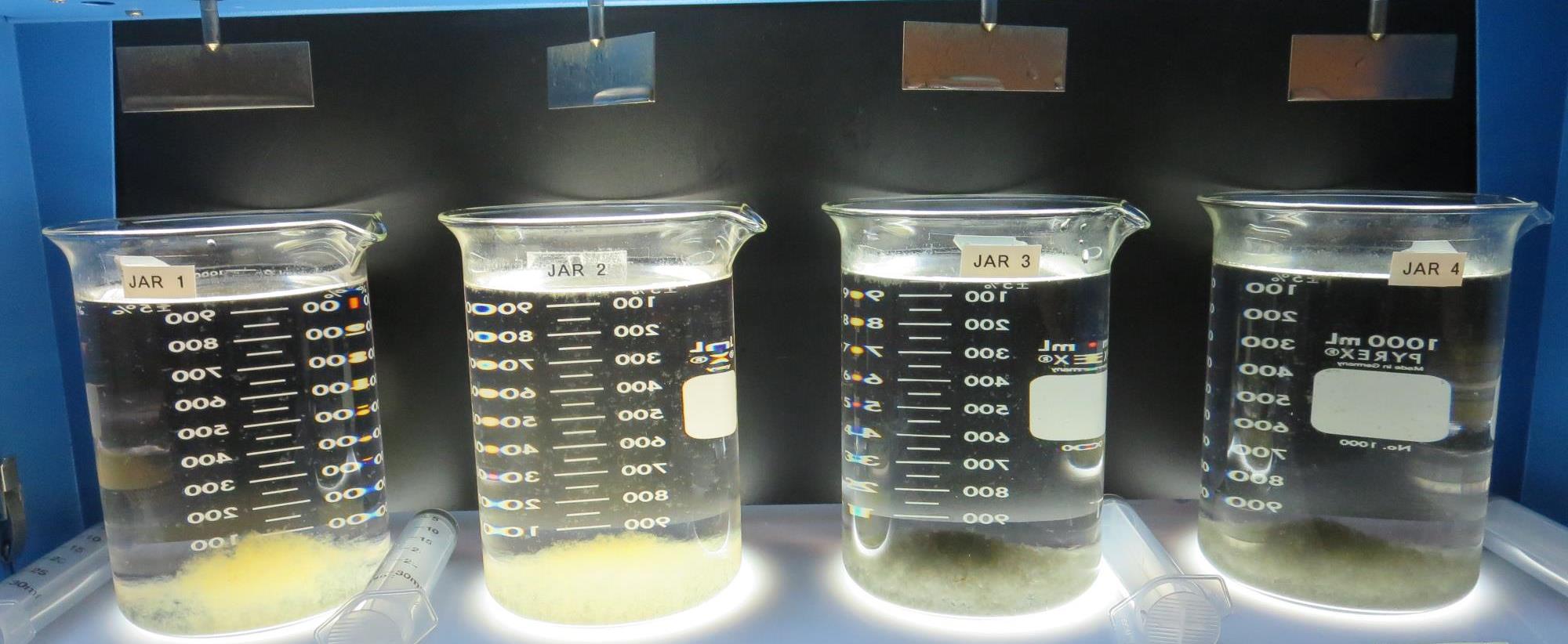 Jars 29-32: After 5 min of settling, 25 mL is syringed for filterability and %UVT/UVA.
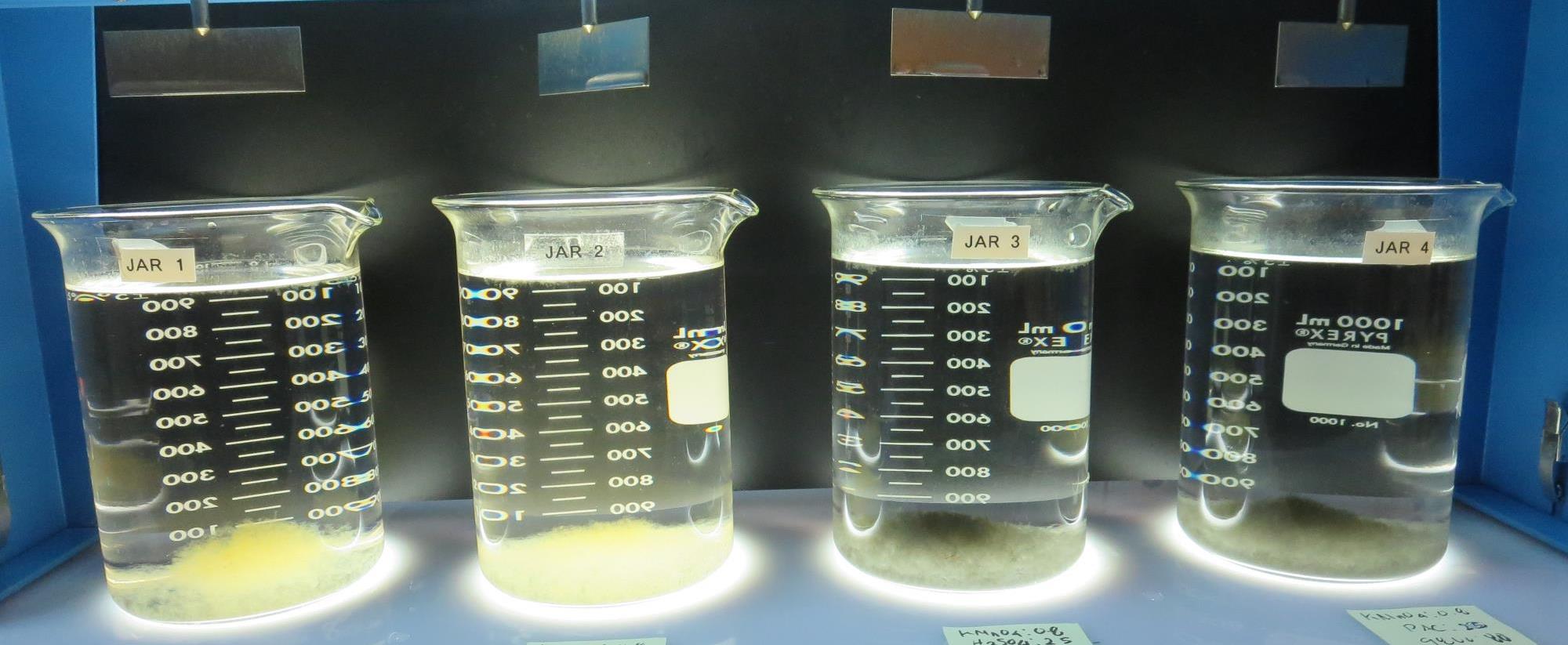 0.8 mg/L KMnO4
25 mg/L H2SO4
0 mg/L PAC
80 mg/L 9800
Filtrate 0.07 NTU
UVT: 90.8%
UVA: 0.041/cm 
UVA Reduction 39.7%
Settled: 0.36 NTU
0.8 mg/L KMnO4
0 mg/L PAC
80 mg/L 9800
25 mg/L H2SO4
Filtrate 0.06 NTU
UVT: 90.8%
UVA: 0.041/cm 
UVA Reduction 39.7%
Settled: 0.29 NTU
0.8 mg/L KMnO4
25 mg/L H2SO4
20 mg/L PAC
80 mg/L 9800
Filtrate 0.06 NTU
UVT: 92.7%
UVA: 0.032/cm 
UVA Reduction 52.9%
Settled: 0.31 NTU
0.8 mg/L KMnO4
0 mg/L H2SO4
20 mg/L PAC
80 mg/L 9800
Filtrate 0.06 NTU
UVT: 91.7%
UVA: 0.037/cm 
UVA Reduction 45.6%
Settled: 0.22 NTU
Jars 29-32: After 25-minutes of settling, settled water turbidity is taken.
Jar Testing for 1-Liter Jars: Procedures for Most Treatment Plants
Fill jars with source water prior to coagulant injection and set paddle speed at 30 rpm
Add chemicals (i.e., NaOCl, primary coagulant, coagulant aid) to each jar
Flash mix for 15-30 seconds (200 rpm)
Slow mix for 5 minutes (20-30 rpm)
Settled for 5 minutes.   Syringe 25 mL from each jar taken 1-inch below surface (25 mL/12 sec rate)
Filtered through 1.2 um isopore membrane into cuvette drip rate, 15 mL/(50-90 sec)
Measure filtrate turbidity, chlorine residual and %UVT/UVA
Measure settled water turbidity after 25 minutes of total setting
Record all data
Jar TestFilterability Test Equipment
Turbidity Instrument

Syringe w/Luer-Lock Tip, 30 cc 
(part#: 2225800, by Hach)

Swinnex Filter Holder, 25 mm                                   (part#: SX0002500)

Isopore Membrane Filter, 1.2 um absolute 
pore size, 
Φ= 25 mm , thickness: 24 um, 
hydrophilic polycarbonate membrane
(part #: RTTP02500)

Go to Sigma-Aldrich for laboratory supplies  http://www.sigmaaldrich.com/united-states.html
Isopore Membrane Information
Isopore Membrane Background Information
The Isopore membrane is a polycarbonate, track-etched screen filter recommended for all analyses in which the sample is viewed on the surface of the membrane. The Isopore membrane is composed of polycarbonate film, which has a smooth, glass-like surface for clearer sample observation. The unique manufacturing process of the membrane ensures a precise pore diameter and a consistent pore size for accurate separation of samples by size. Matched-weight filters are not usually required because of low, constant tar and ash weights.Features & Benefits:Membrane structure retains particles on the surface, simplifying counting and analysis
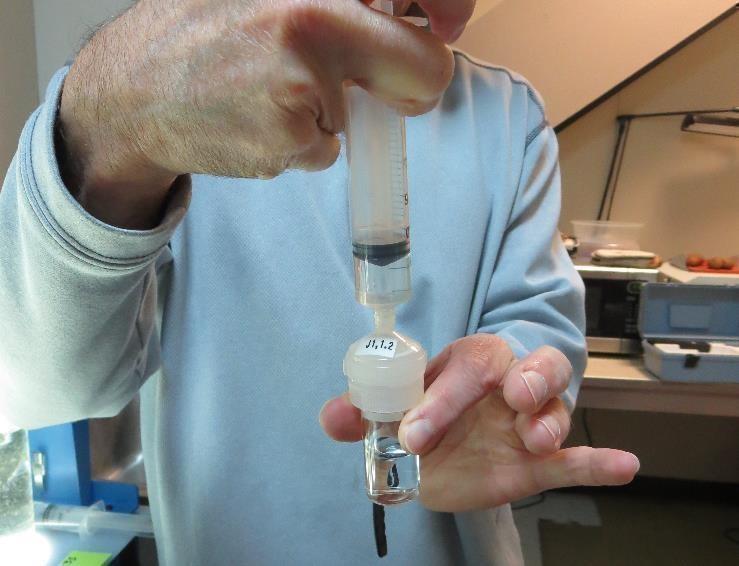 Jar Test - Filterability Test
Syringe ~ 25 mL from jar (after 5-minutes of settling)
Filter-to-waste 3-5 mL
Filter directly into clean cuvette
Measure turbidity 
Note: Take several readings before recording final NTU results.  Micro bubbles can adhere to glass causing false NTU readings.  To remove bubbles, tilt cuvette up to 90 degrees.
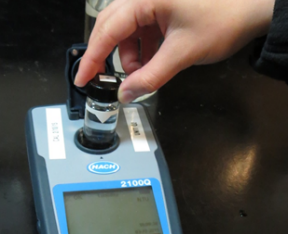 Contact
Guy Schott, P.E.
State Water Resources Control Board
Division of Drinking Water
Santa Rosa, CA
Go to Stock Solution/Dose calculations/Jar Test Results for tools to download
www.waterboards.ca.gov/drinking_water/programs/districts/mendocino_district.html
Email: Guy Schott - Guy.Schott@waterboards.ca.gov
Office Number: 707-576-2732
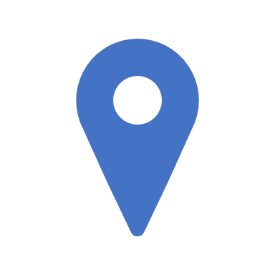